Verde Knowledge Organiser  - Autumn Term A
Phonics
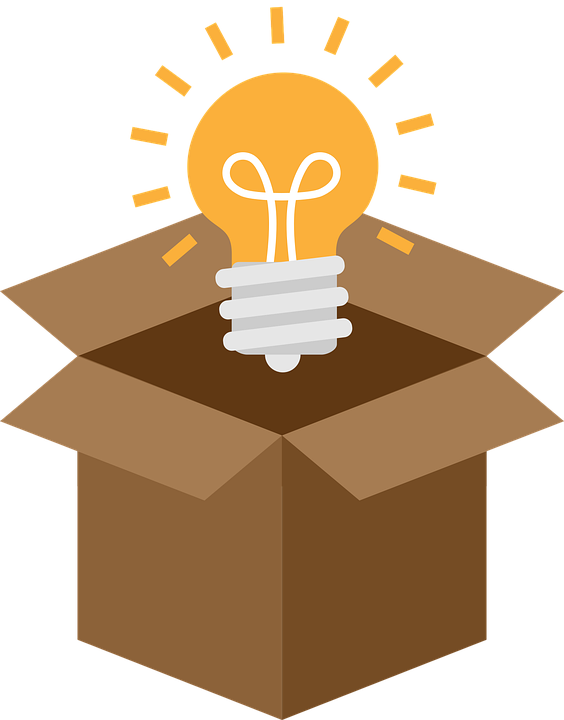 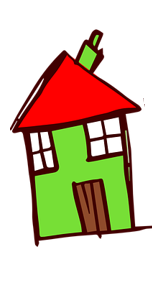 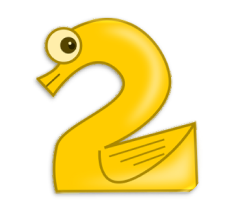 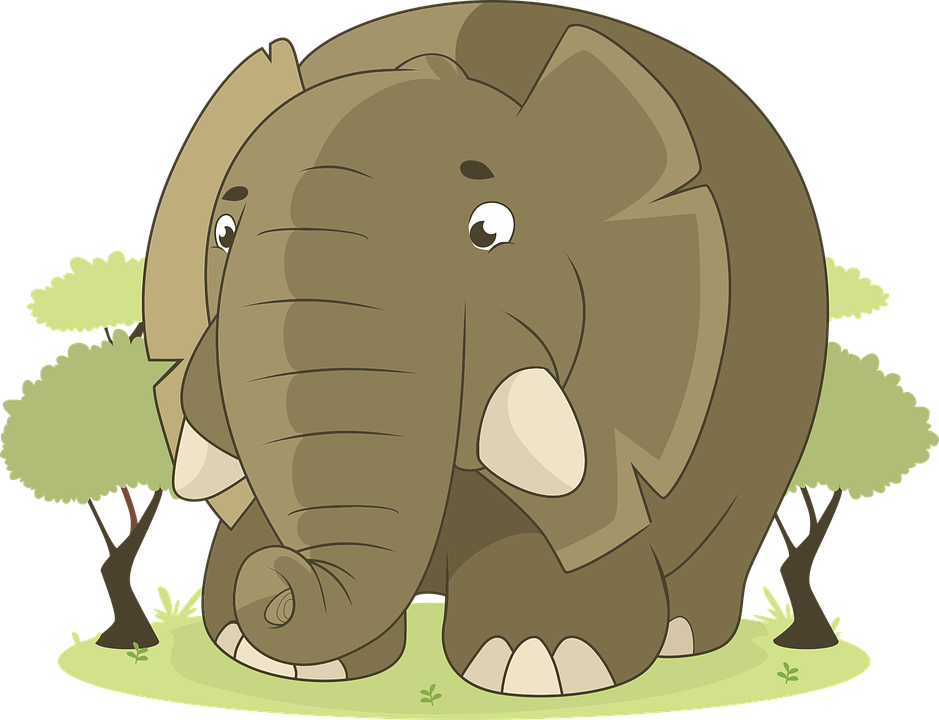 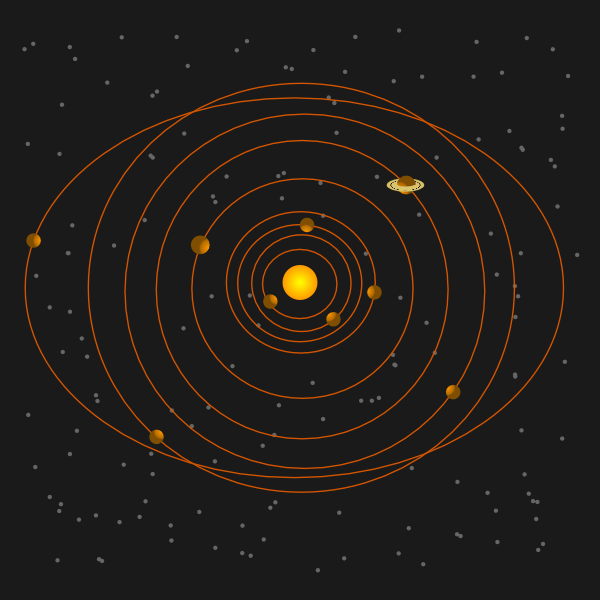 elefante
dos
universo
casa
idea
Spanish words often have consonant-vowel pairs, pronounced equally, e.g.,  in-te-re-san-te
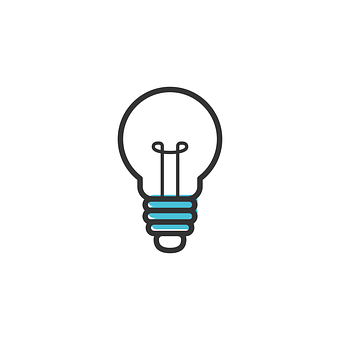 Pronounce strong Spanish vowels [a], [e] and [o] separately. e.g. idea (when next to each other)
The weak vowels [i] and [u] merge with [a], [e] and [o] to make a single syllable, e.g., cuando.
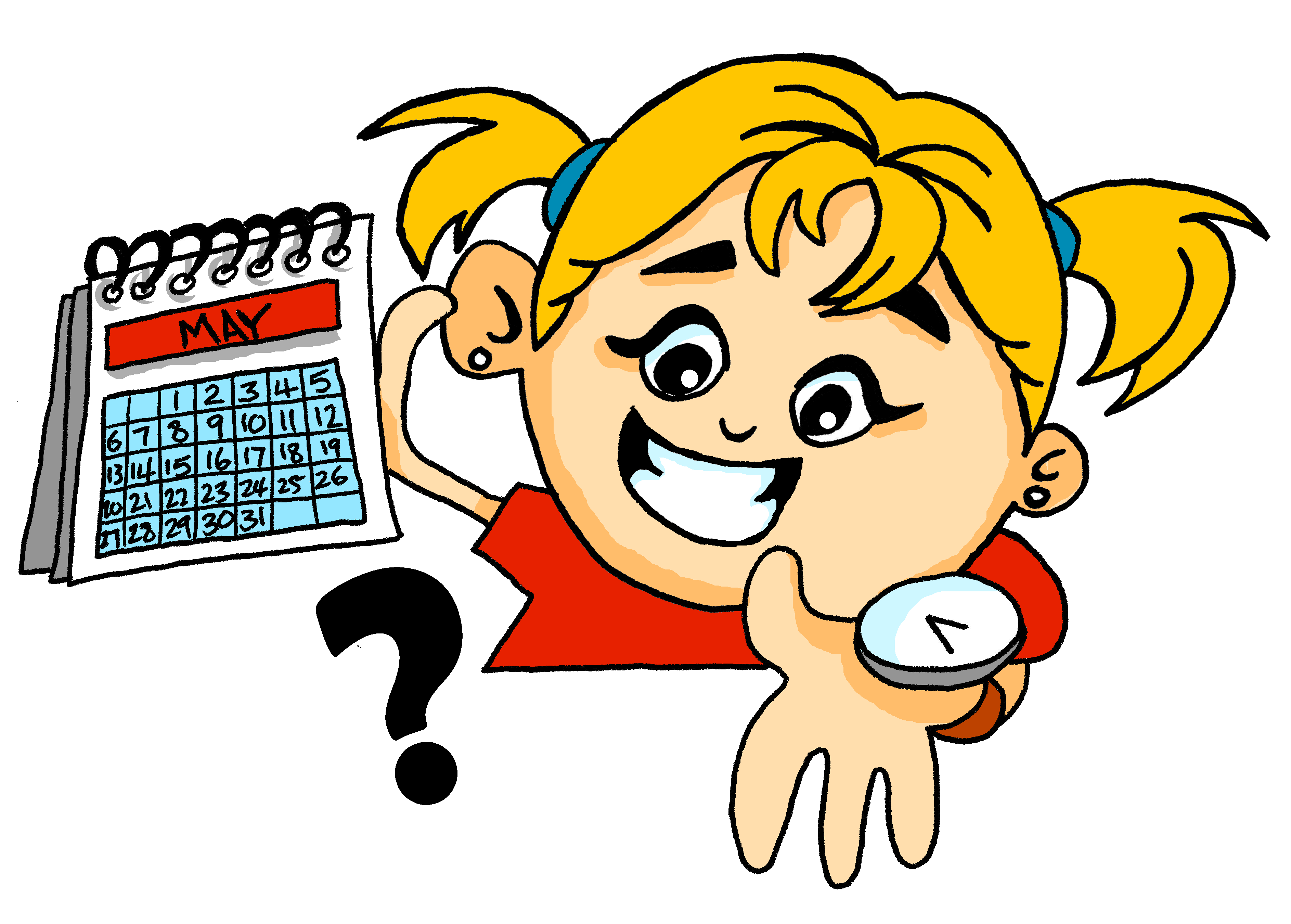 For numbers 16-19 use the combination “dieci“ + the number (6, 7, 8, 9).
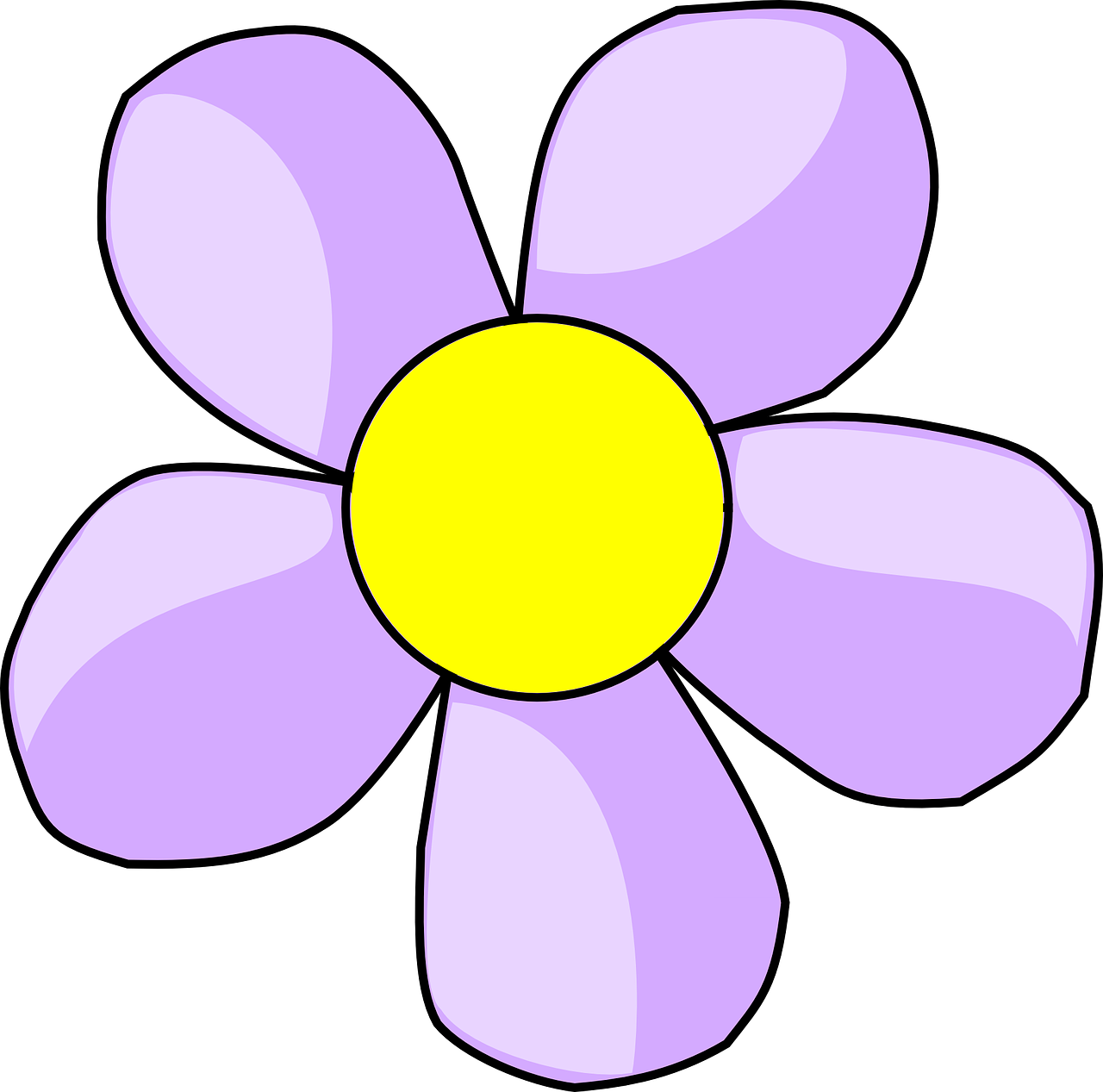 In Spanish, adjectives ending in –o change to –a to describe feminine nouns. Add –s for plural nouns.
estás
you are
dieciséis
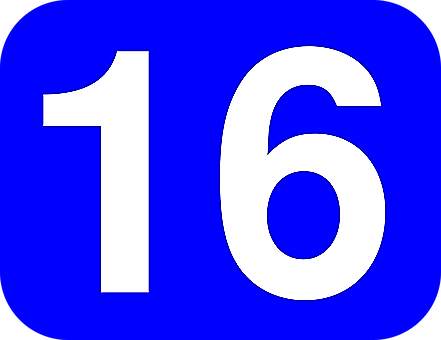 está
estoy
diecisiete
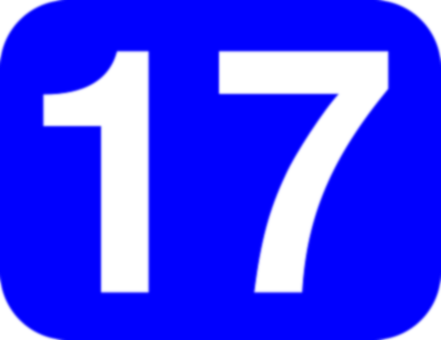 s/he, it is
estar
I am
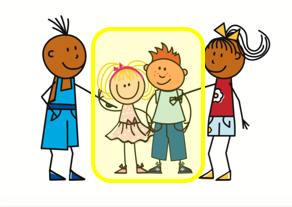 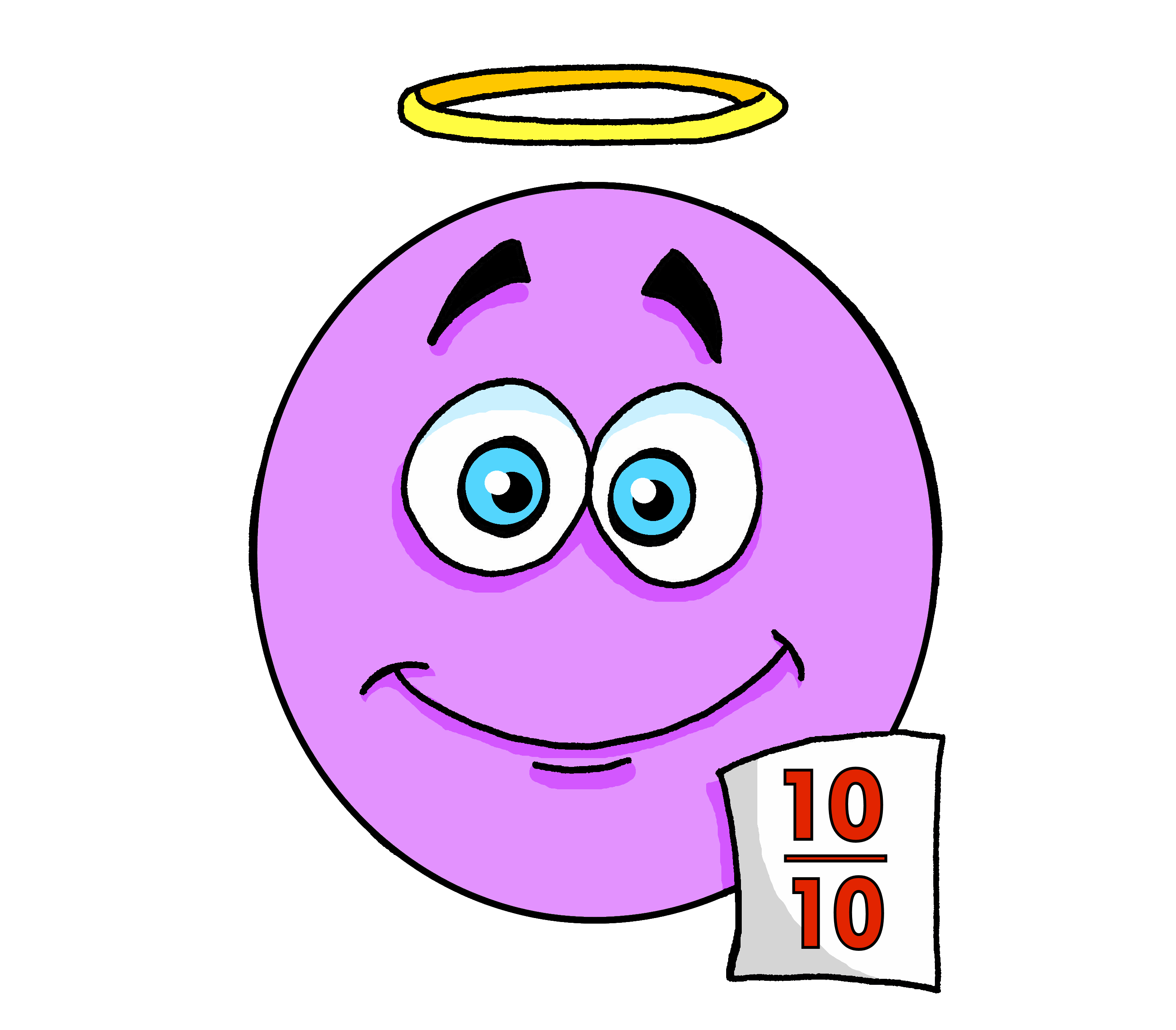 For 21 to 29 use veinti- and a number from 1-9, all in one word.
➜
➜
Están perfectos.
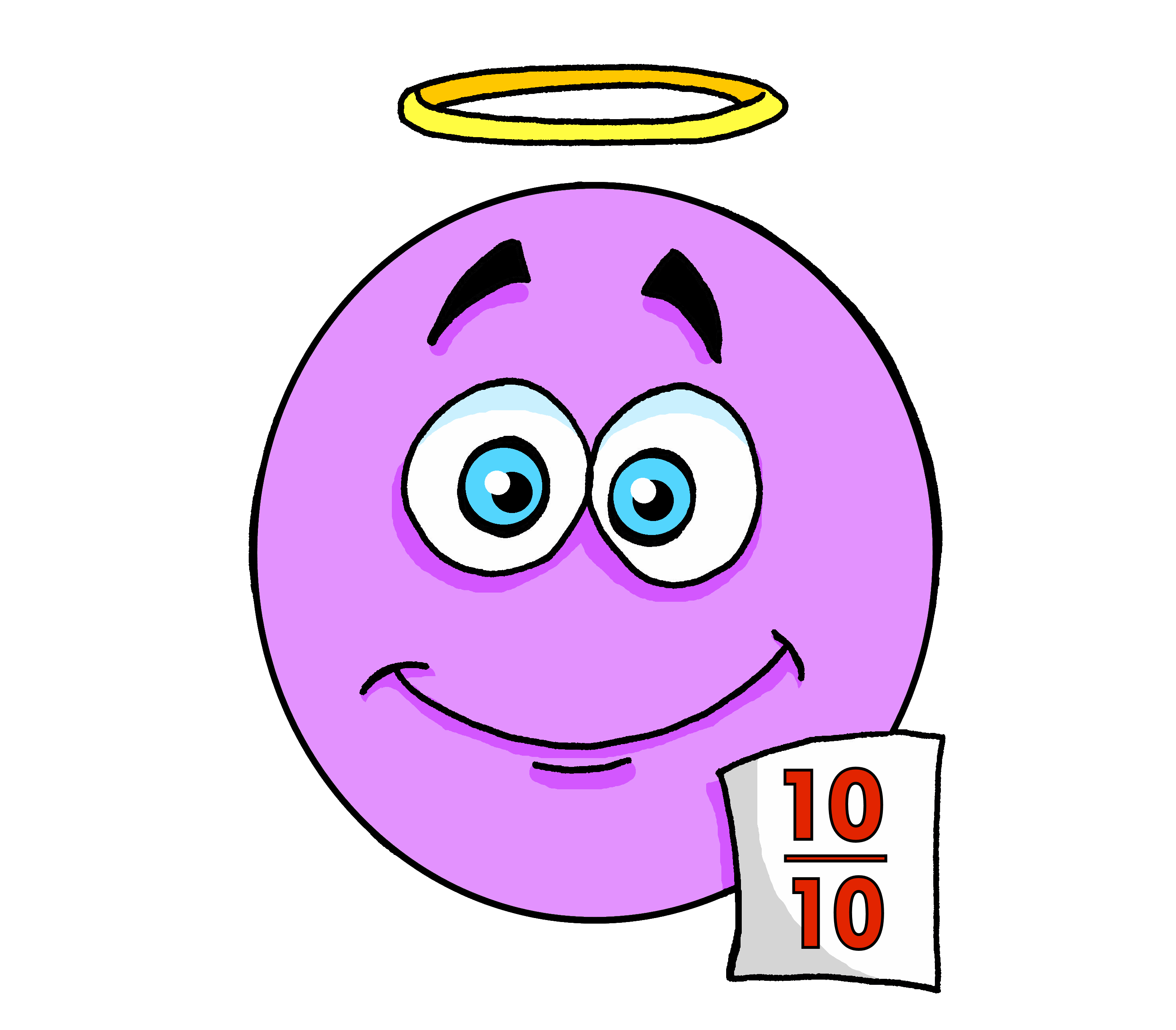 to be|being
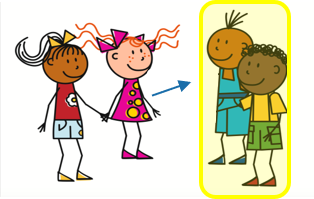 They (m, m/f) are (feeling) perfect.
estamos
están
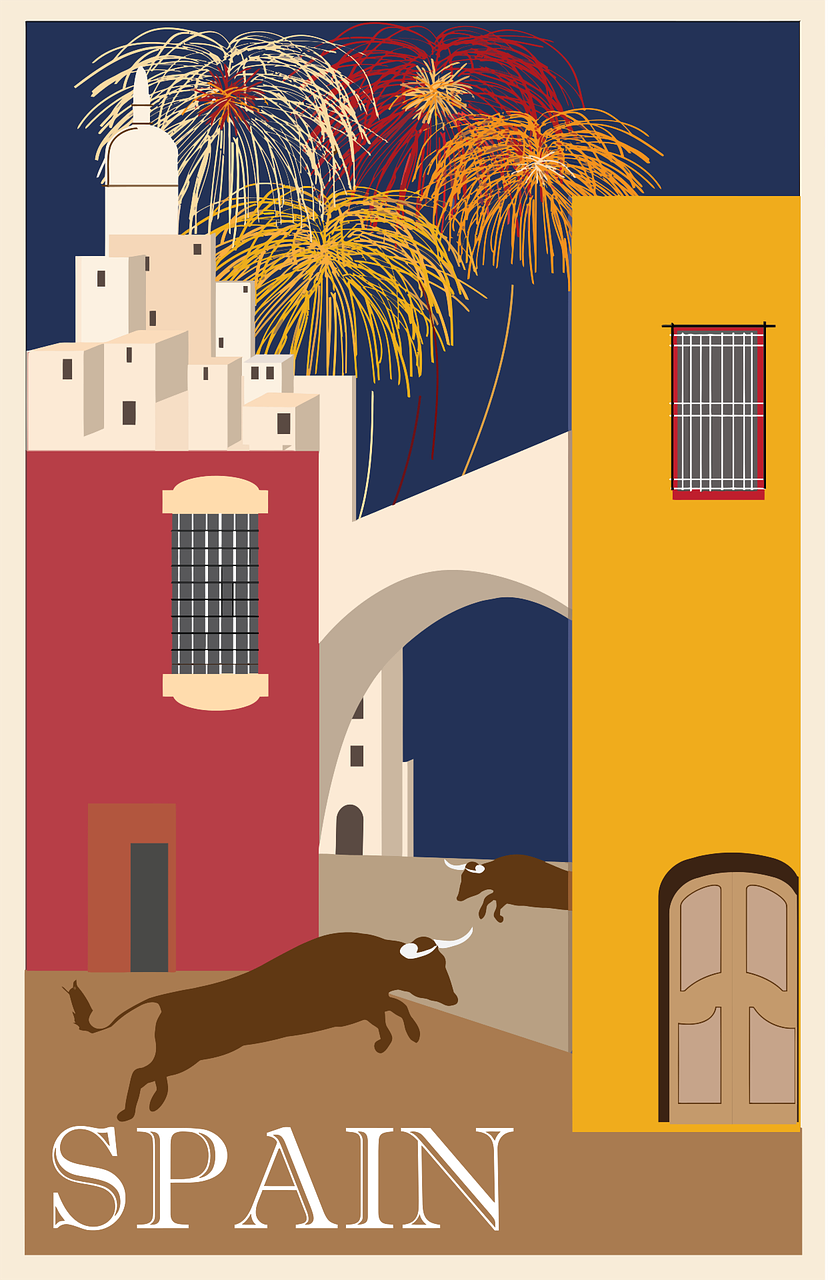 Están perfectas.
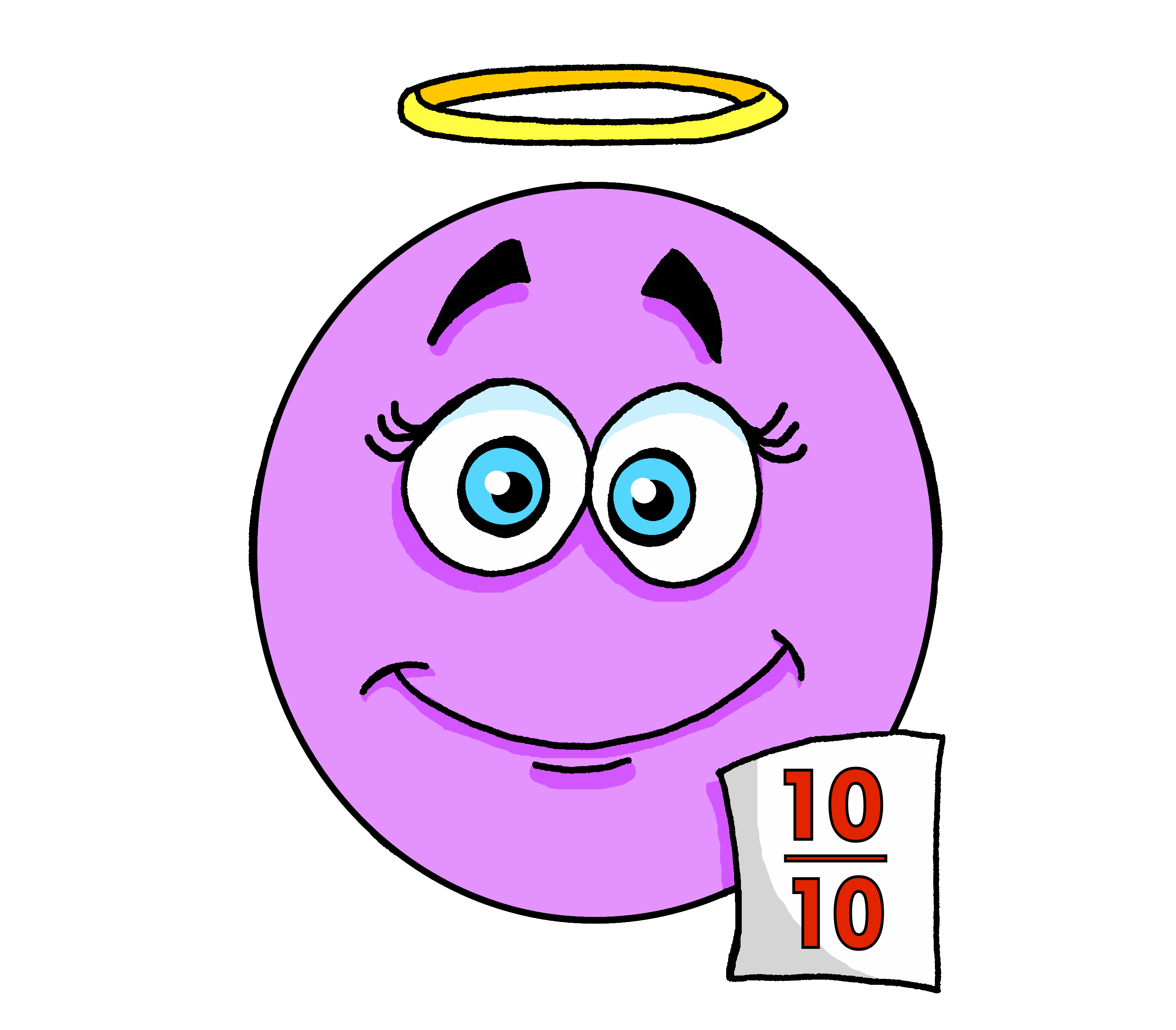 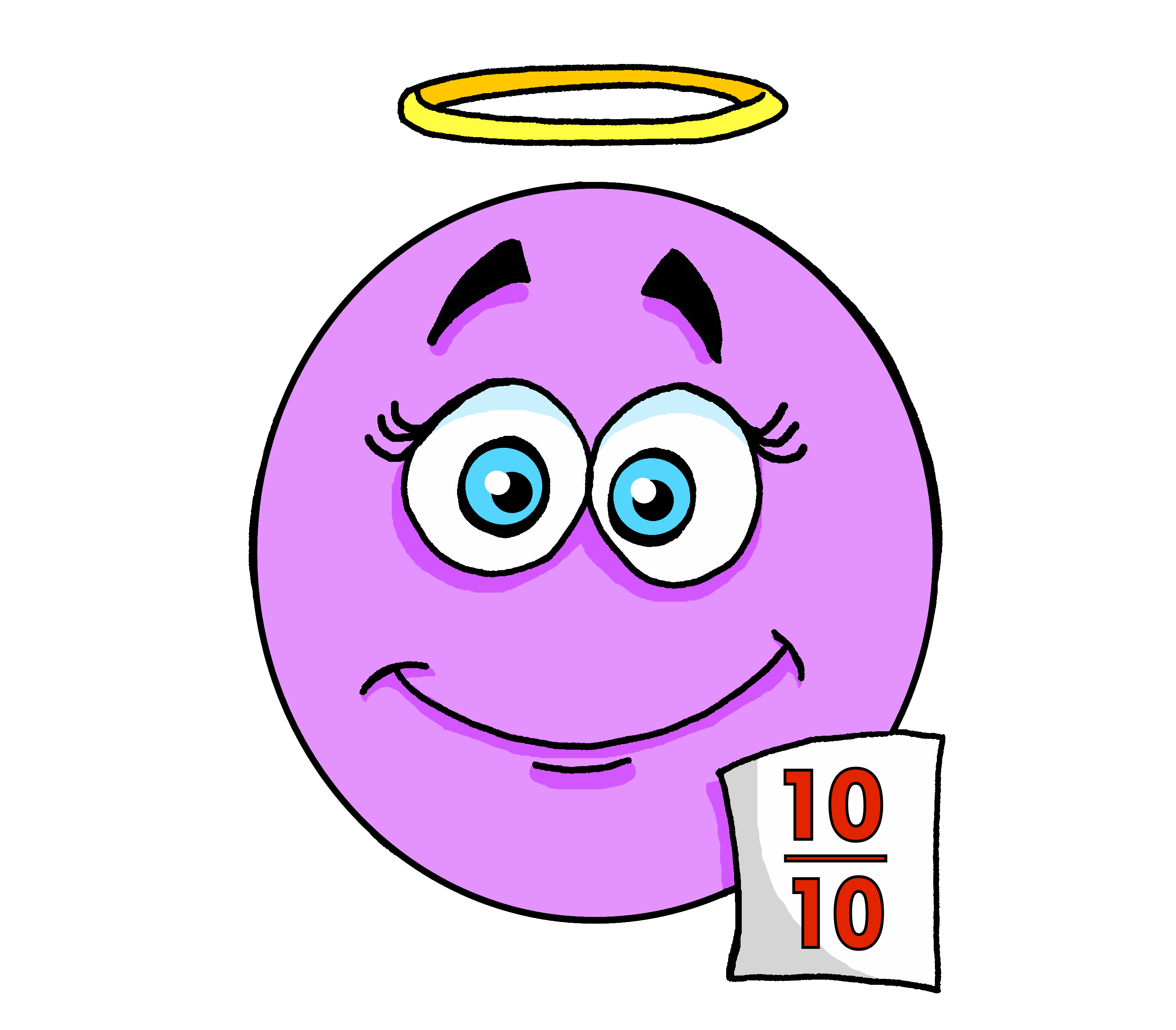 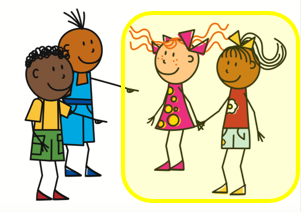 For 31 to 39, use  treinta + y +  1-9, in separate words.
we are
they are
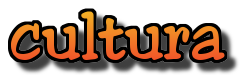 They (f) are (feeling) perfect.
Adjectives already ending in –e or –z  (or –l) stay the same for singular nouns and add-s for plual:
⚠ If the final syllable is stressed and the word ends in a vowel or ‘n’ or ‘s’, there is an accent on the final vowel.
Use el before the number to mean ‘on the’.
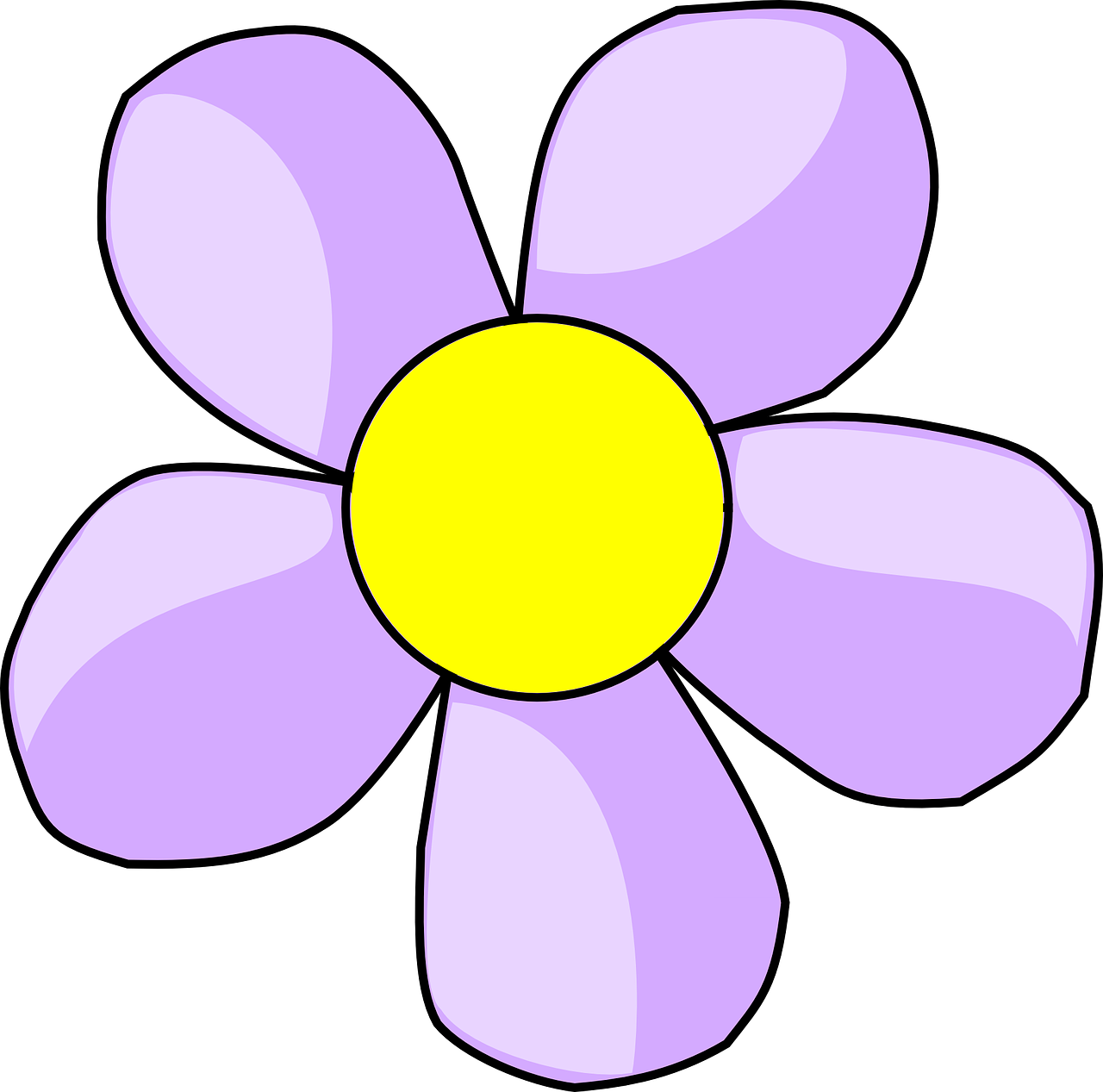 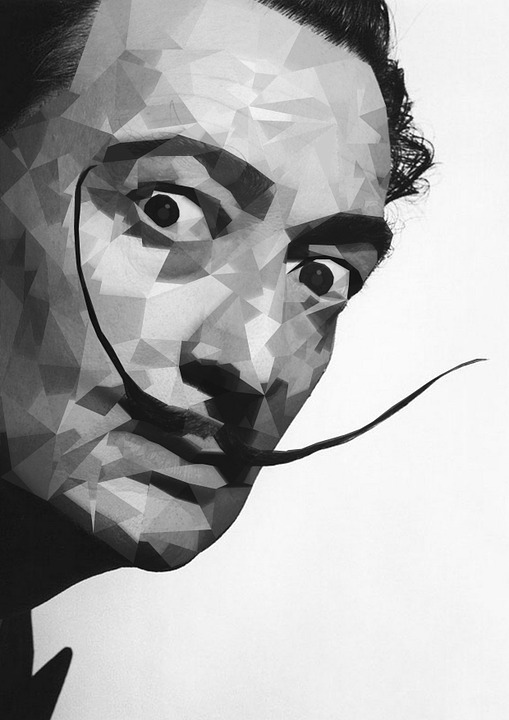 eres
➜
you are
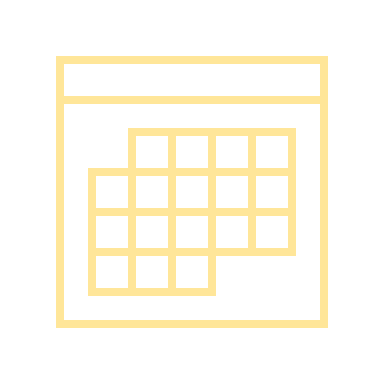 ¿Cuándo es tu cumpleaños?
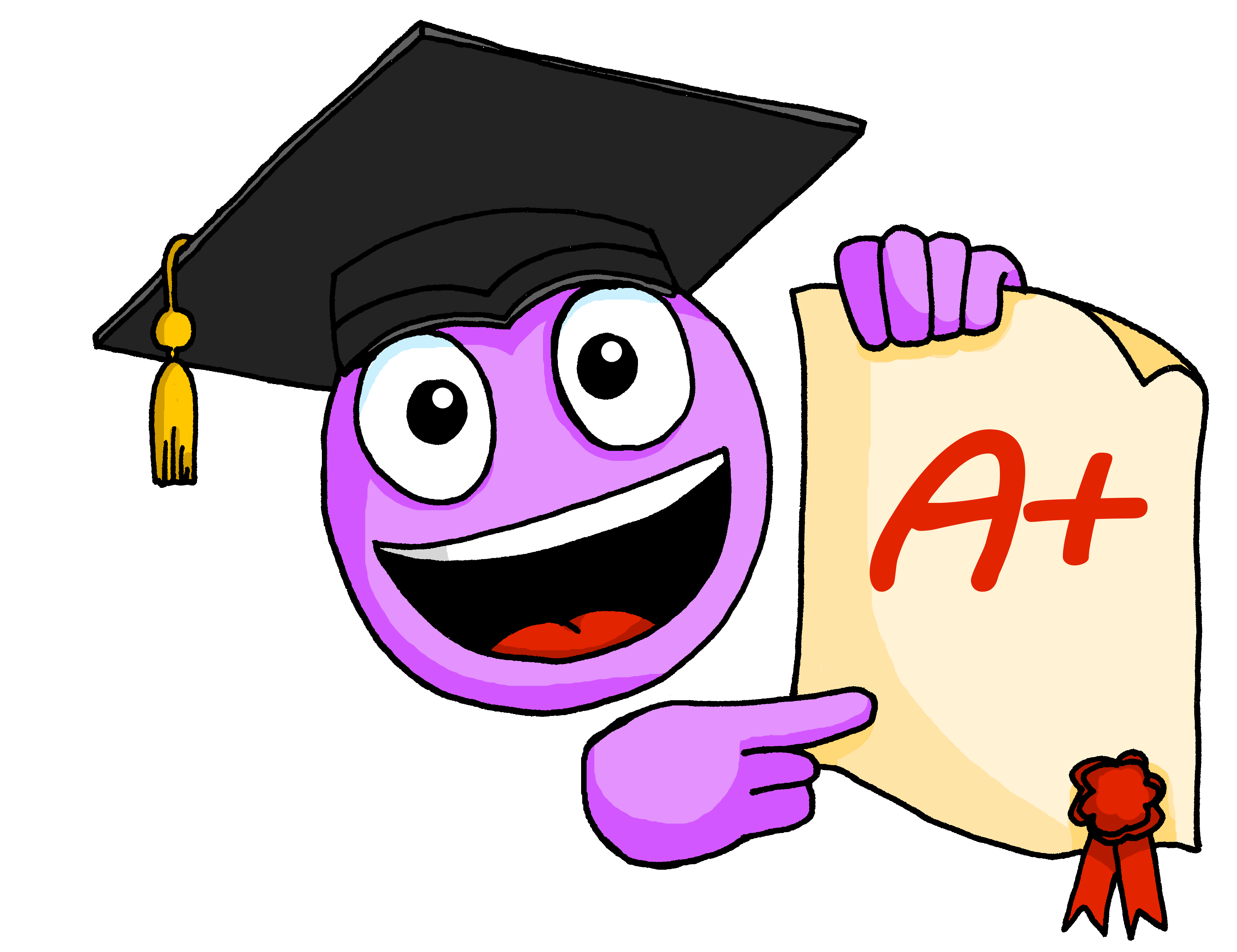 Es inteligente.
➜
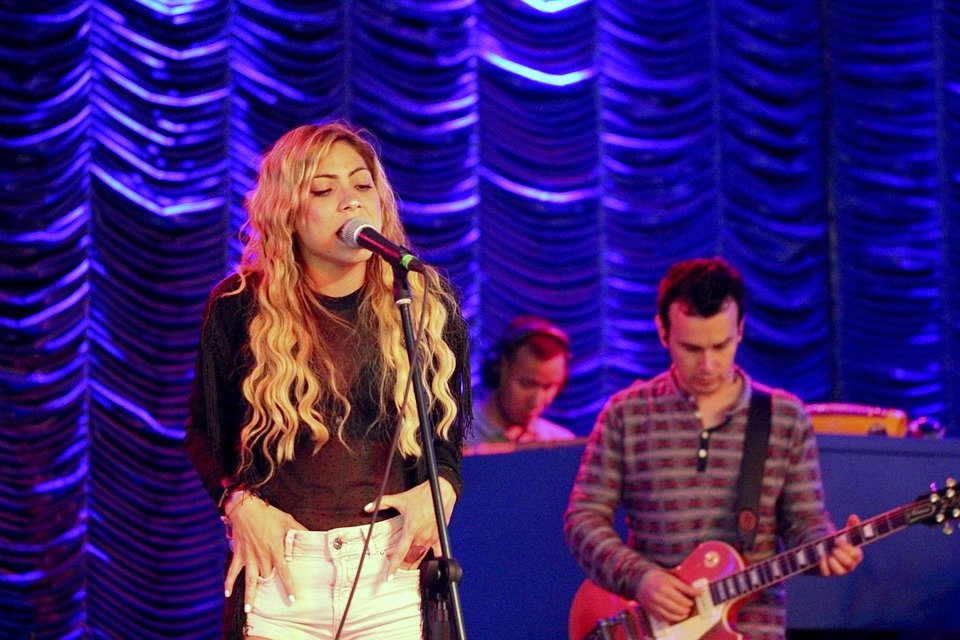 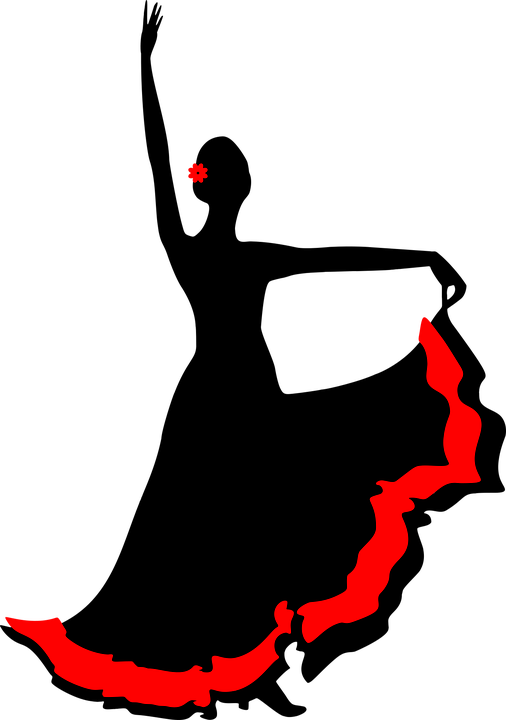 She, he is intelligent.
es
¡Mi cumpleaños es el 27 de noviembre!
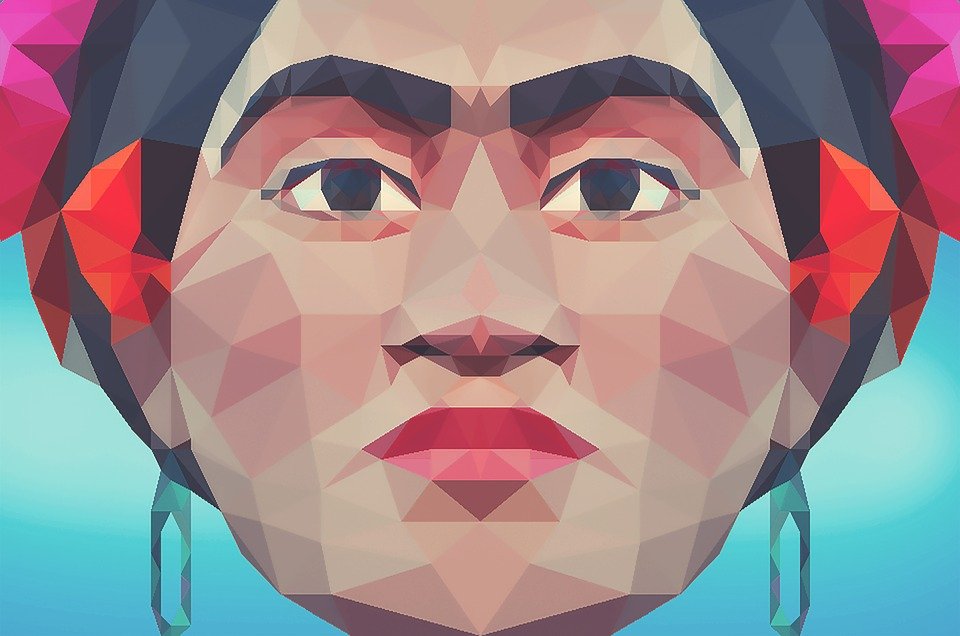 soy
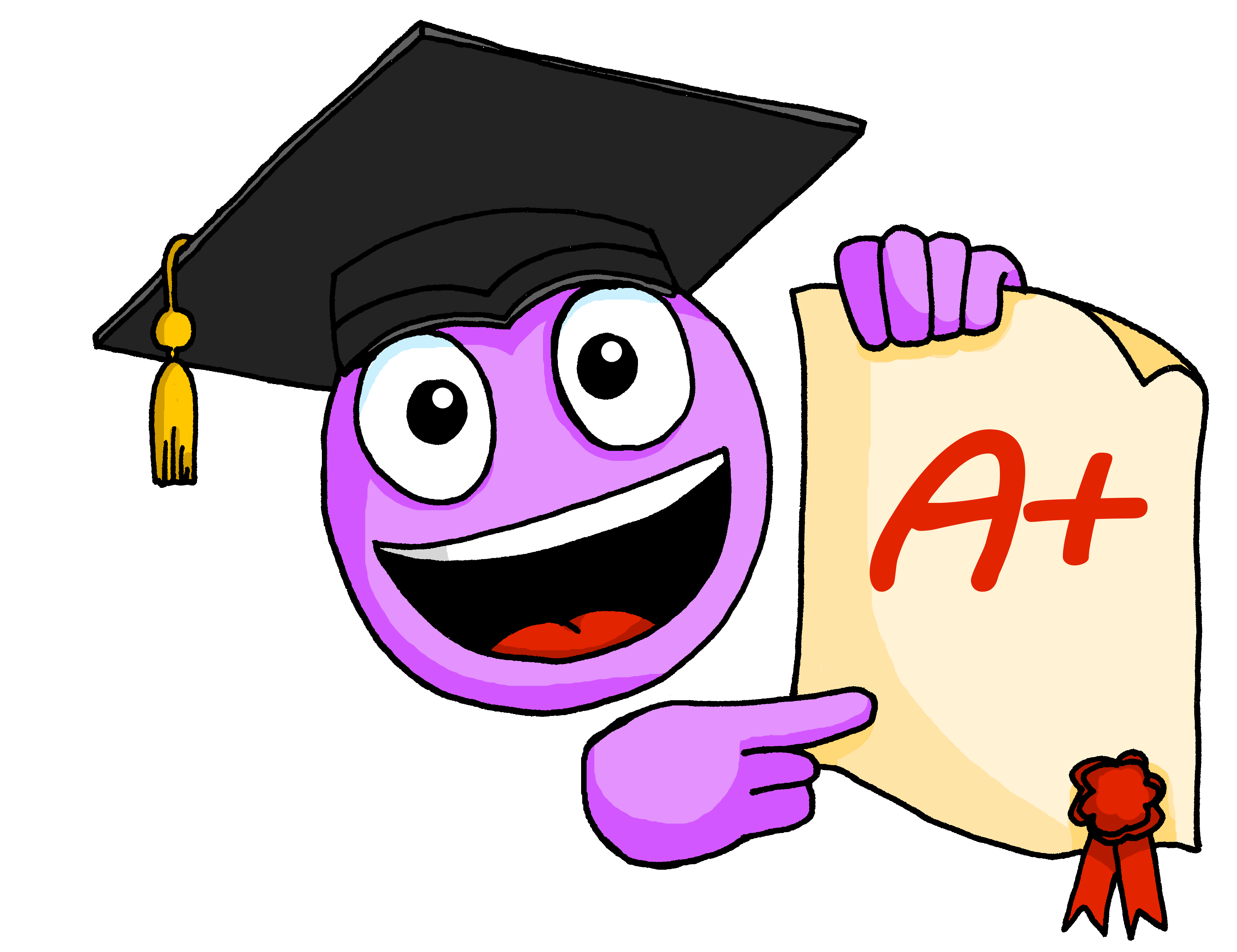 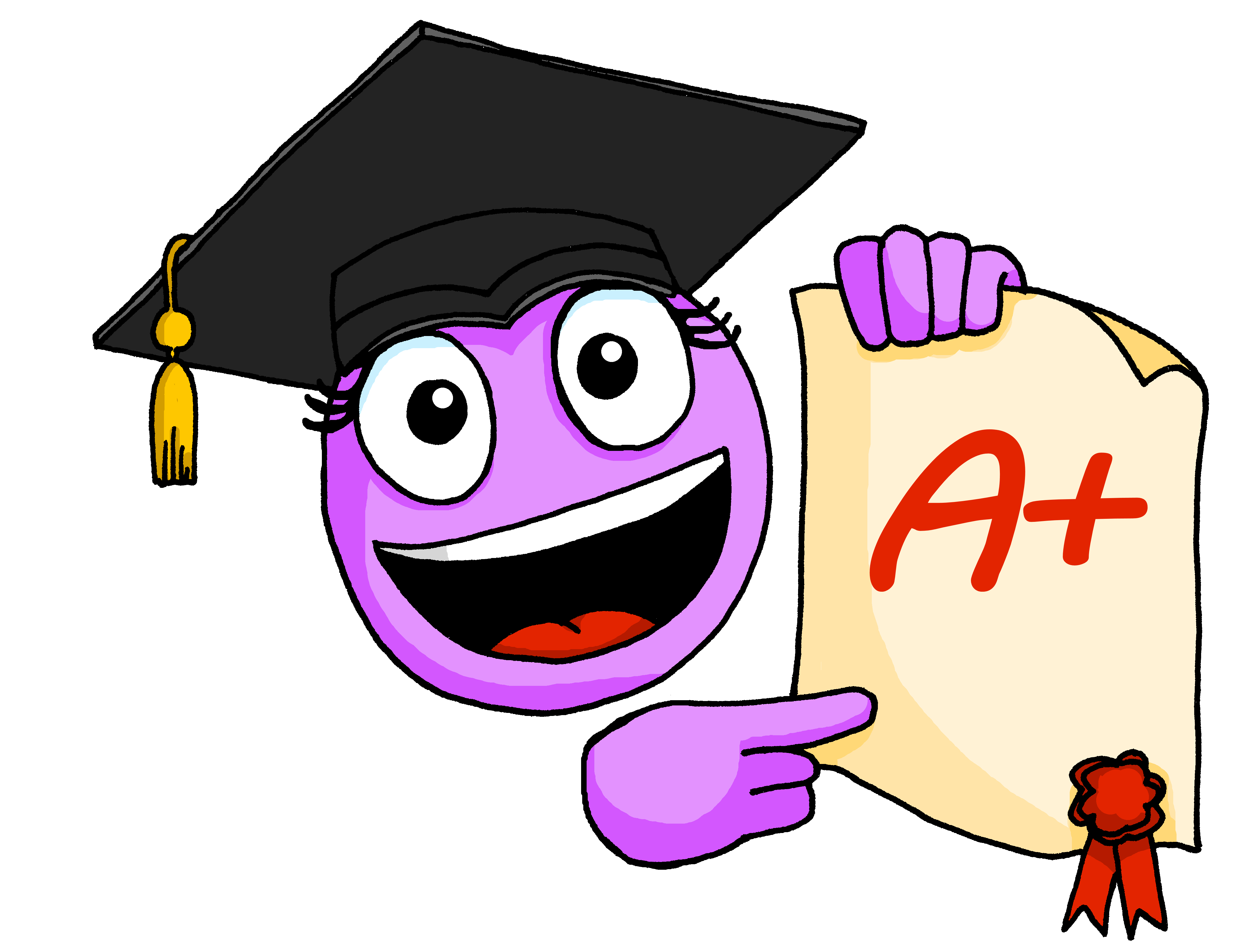 Son inteligentes.
ser
s/he, it is
I am
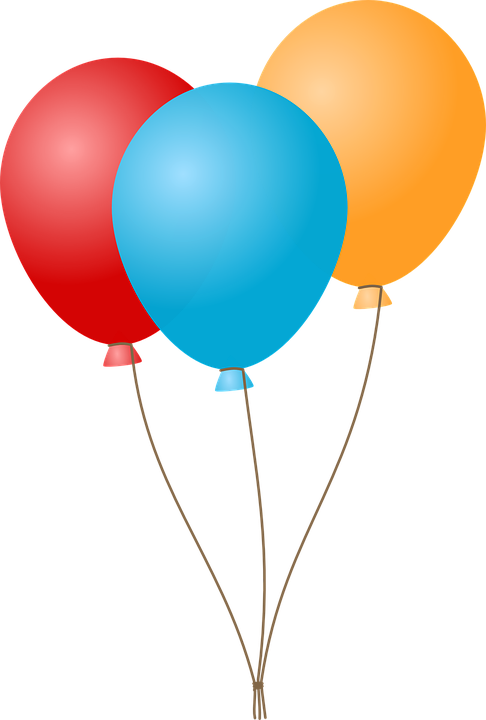 They (m,f) are intelligent.
to be|being
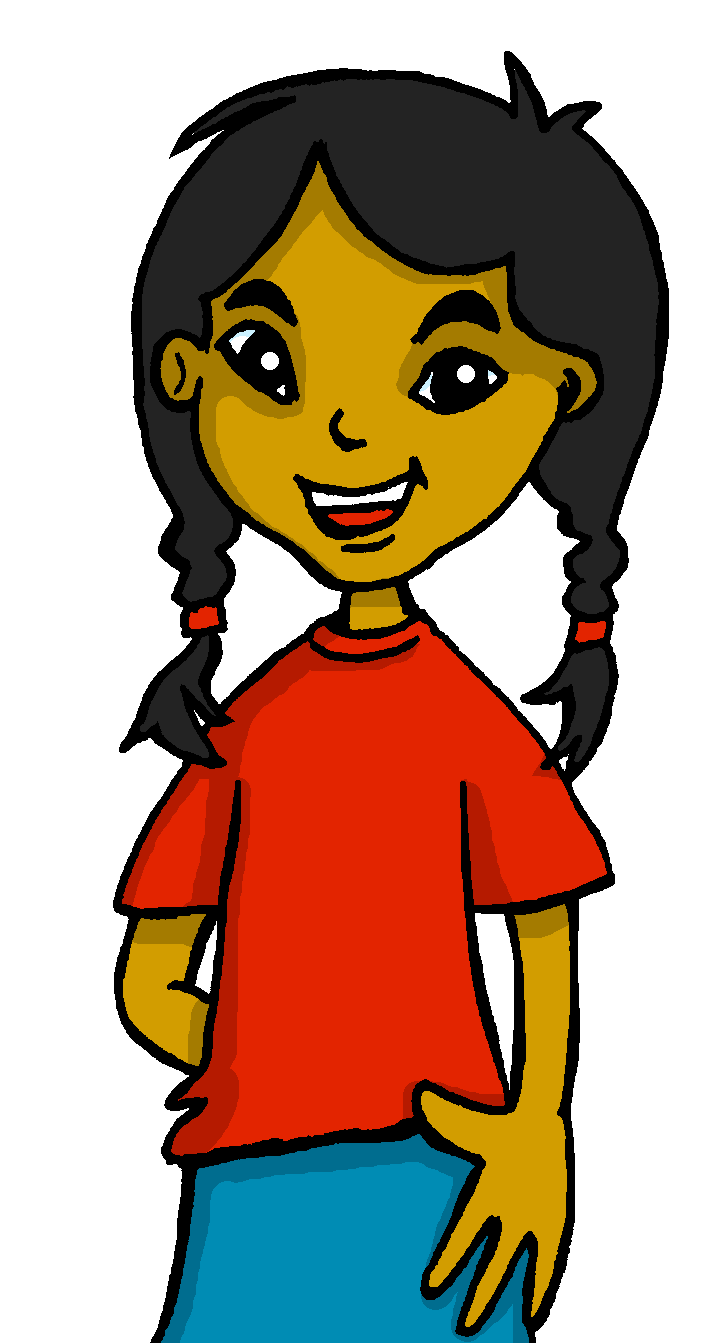 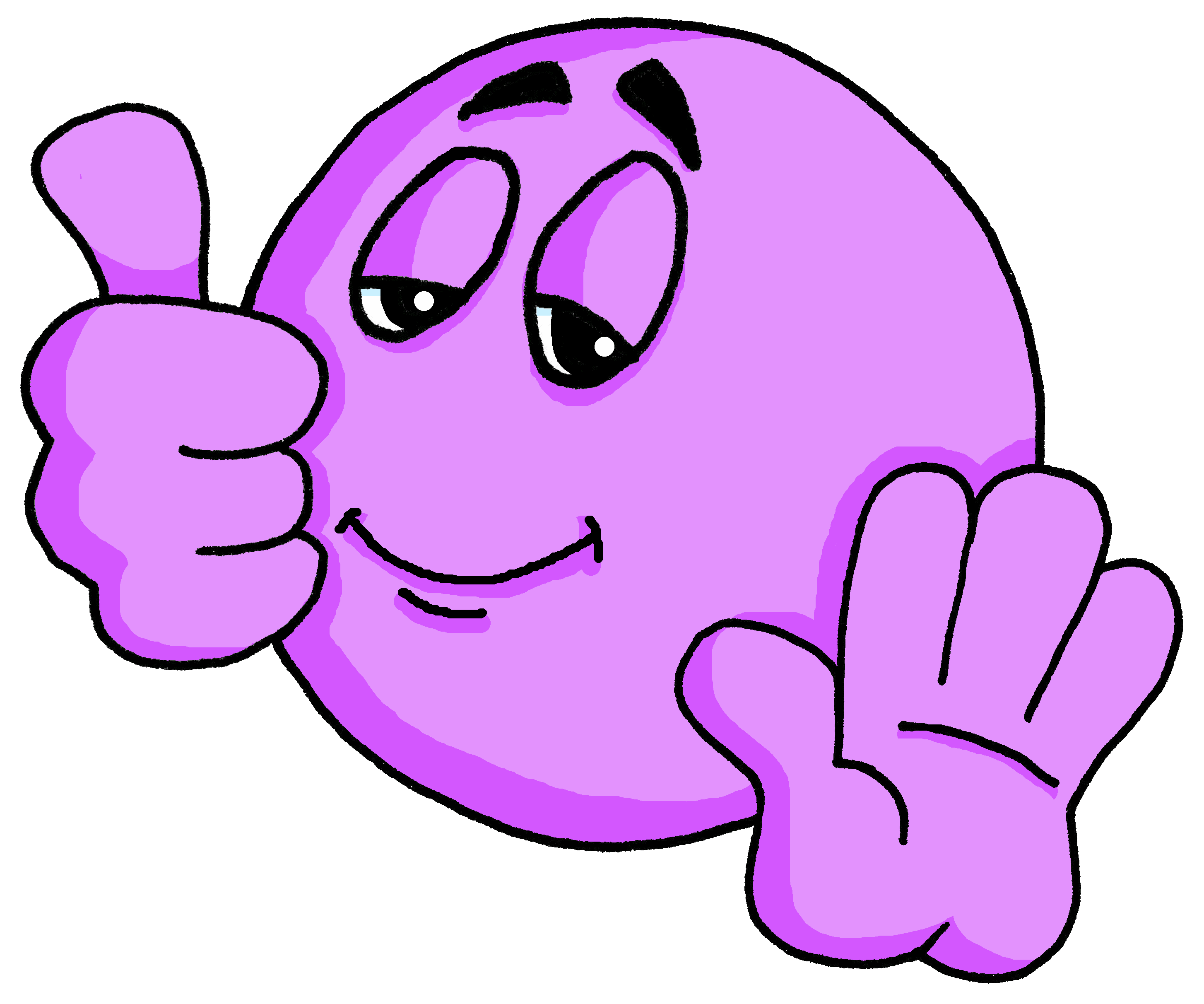 Treinta días tiene noviembre, con abril, junio y septiembre.veintiocho solo hay unoy los demás treinta y uno.
Es capaz.
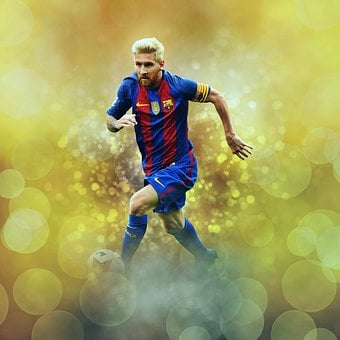 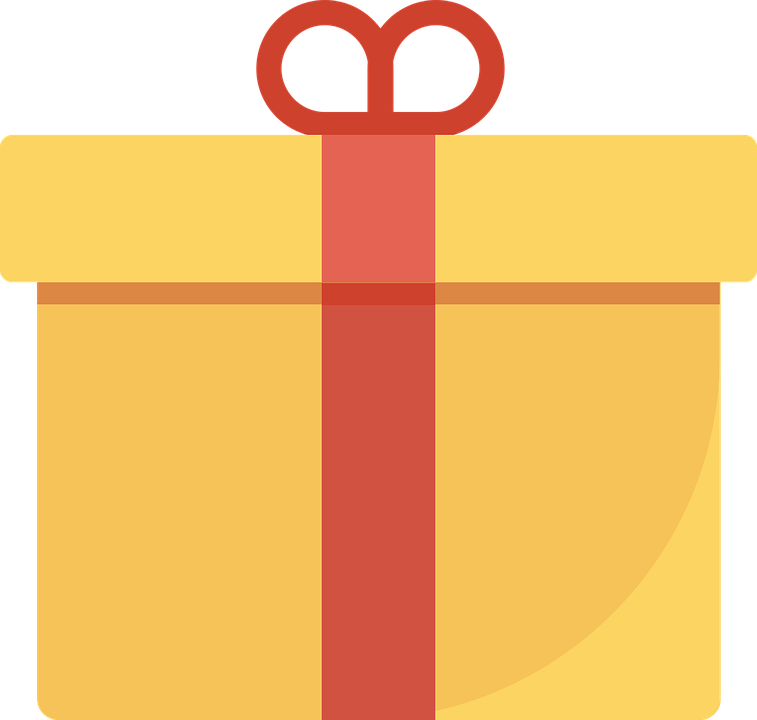 She, he is capable.
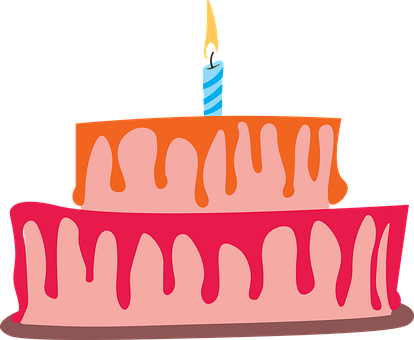 somos
son
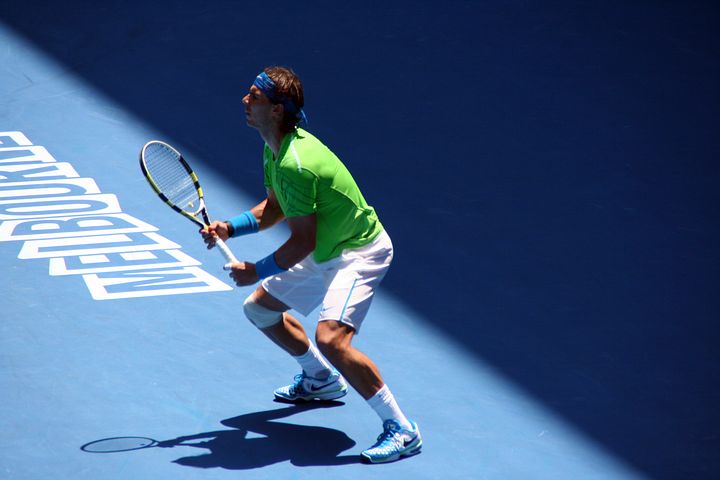 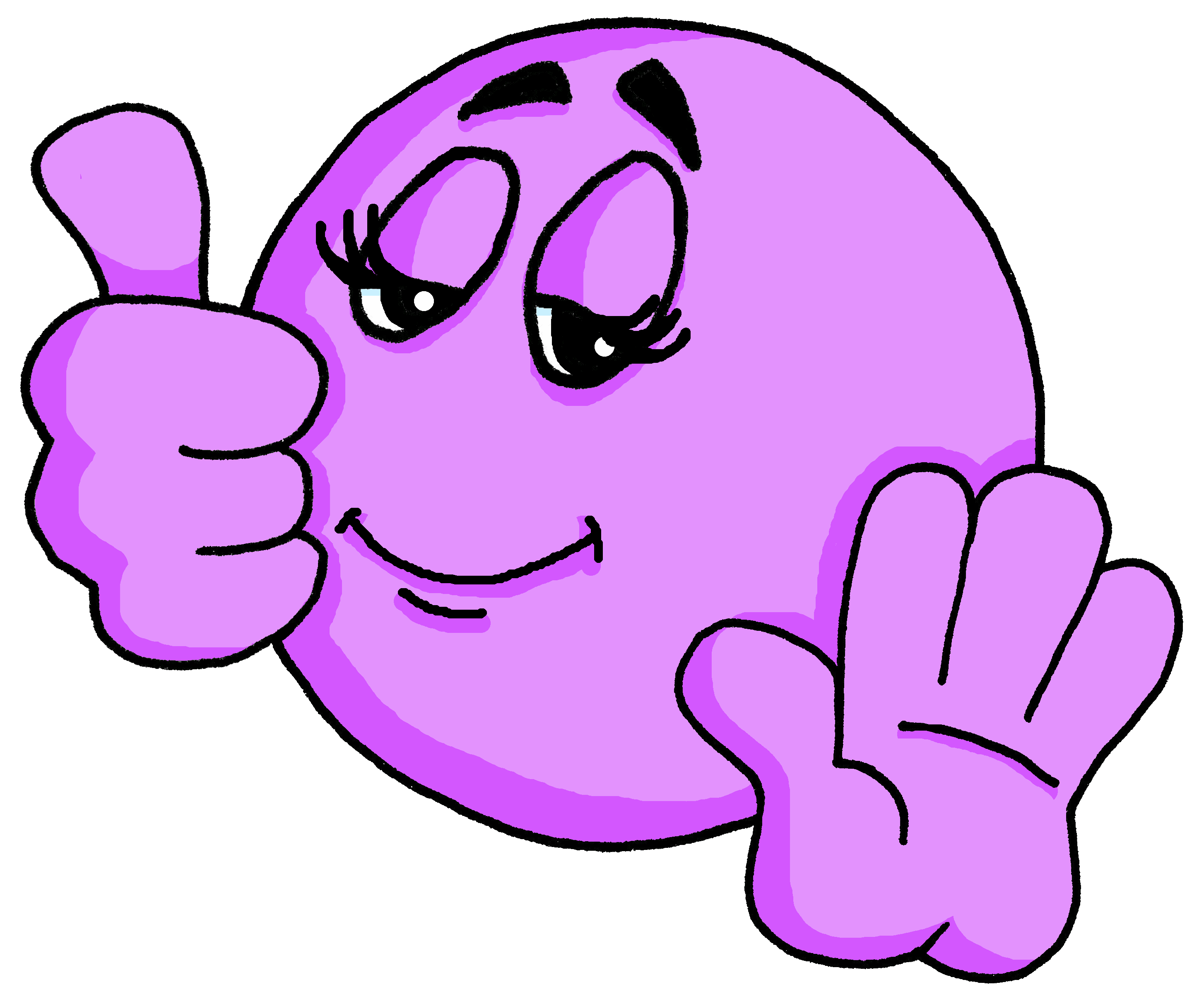 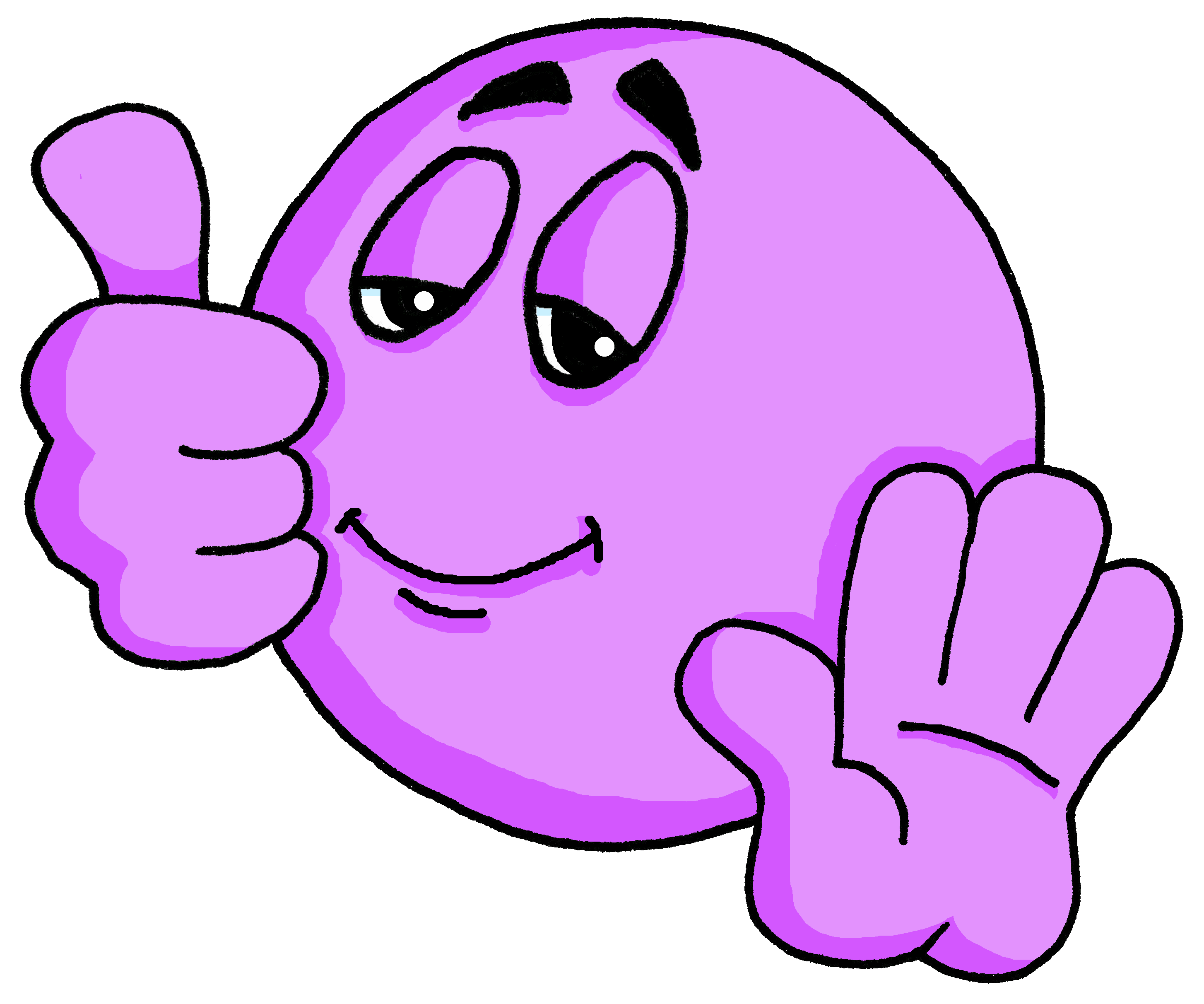 Son capaces.
we are
they are
They (m,f) are capable.
Verde Knowledge Organiser  - Autumn Term B
Phonics
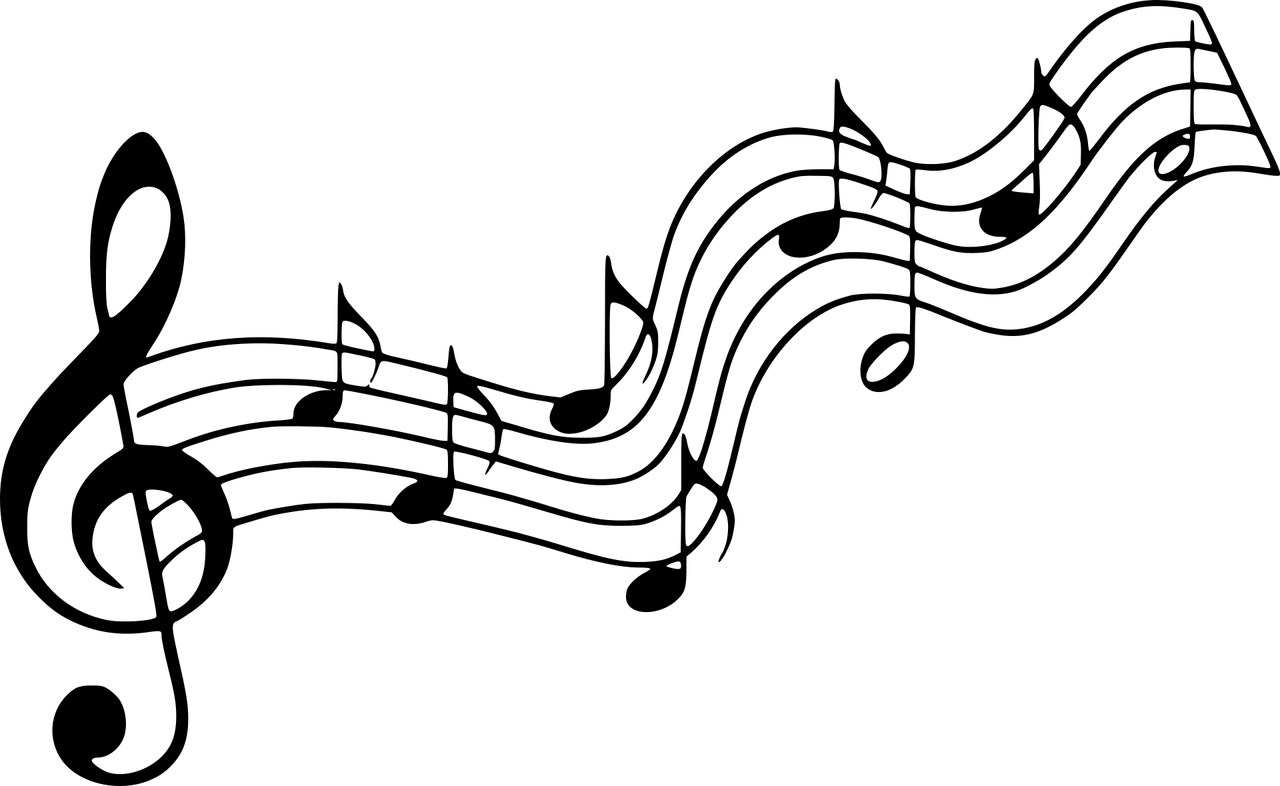 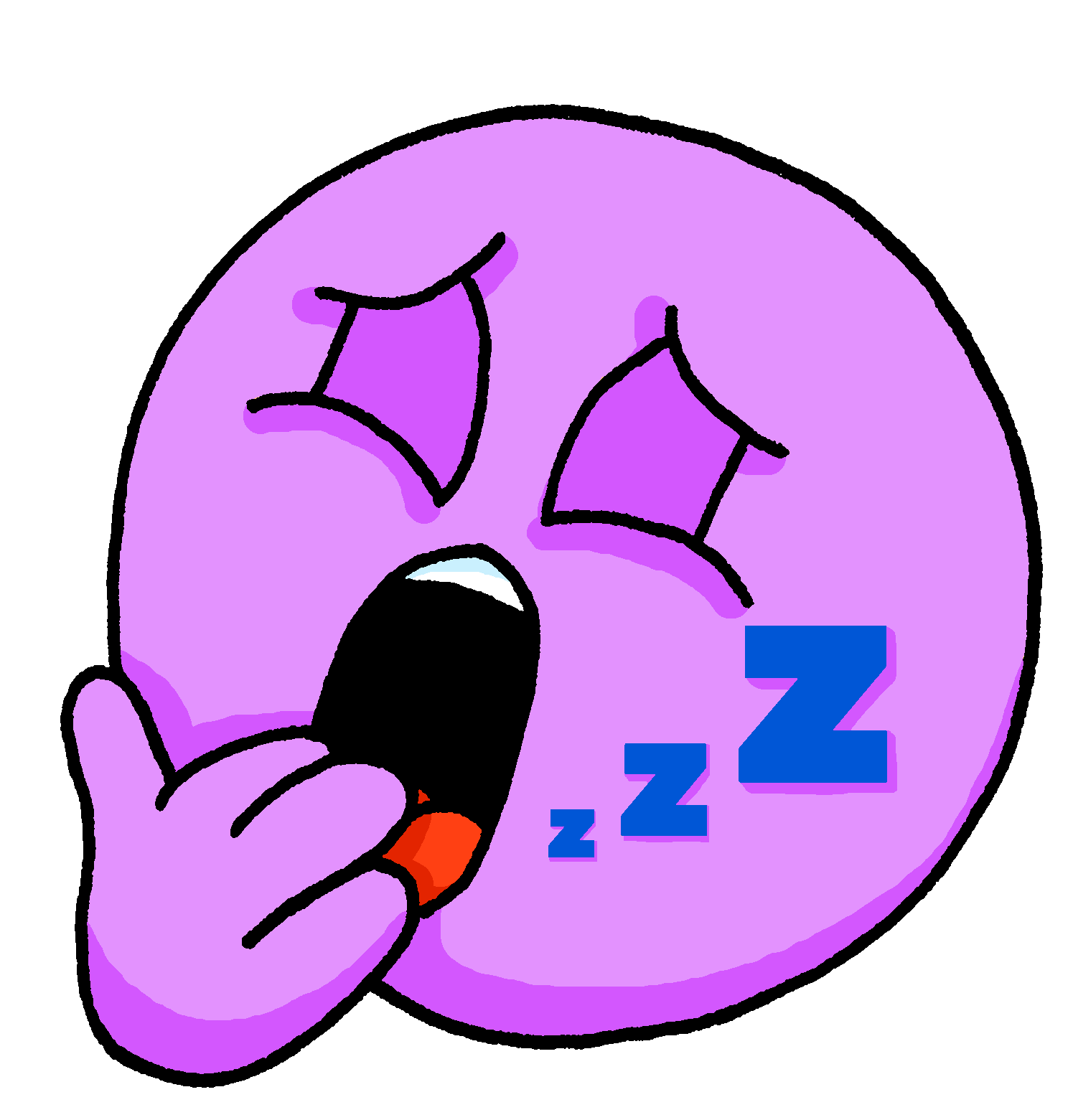 cansado
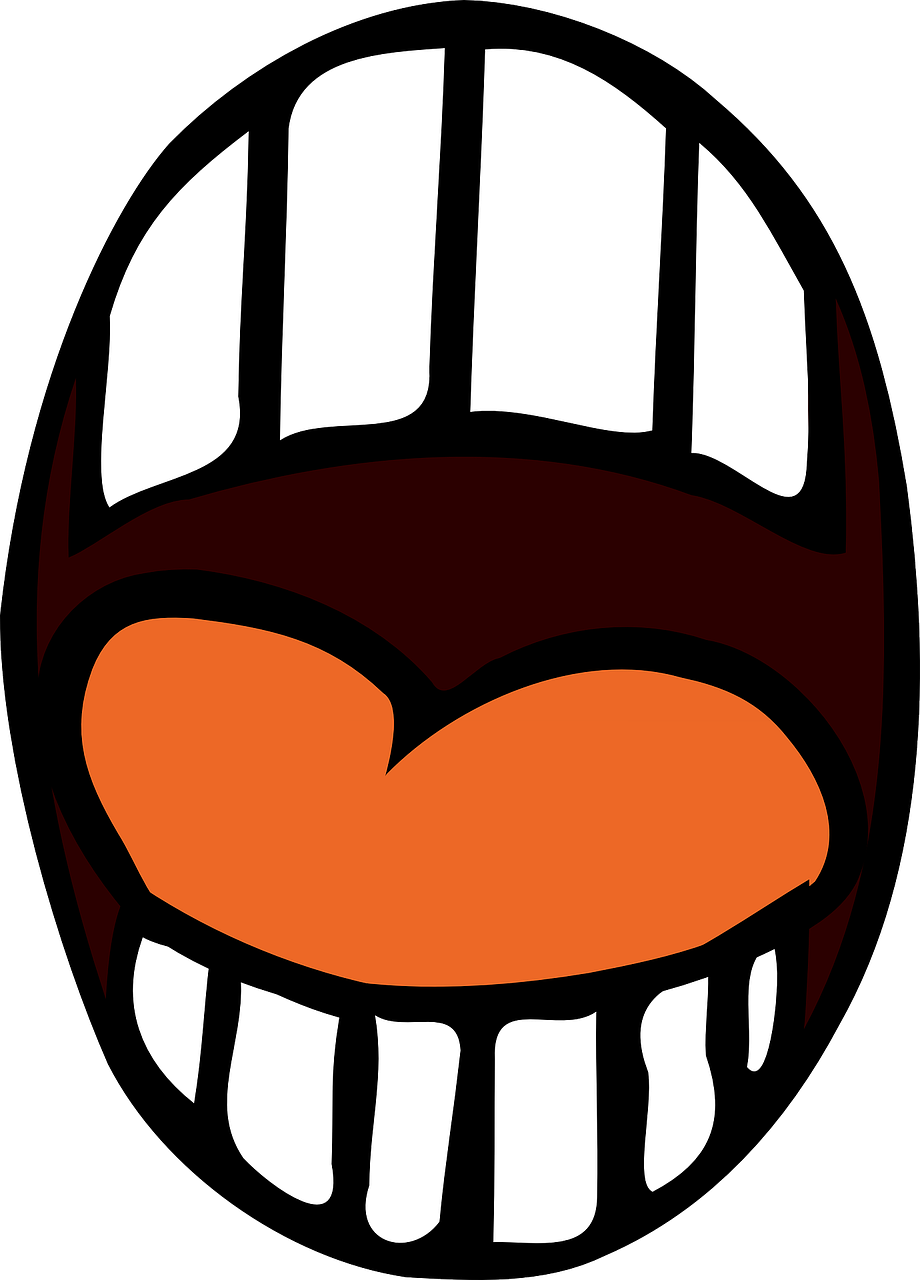 boca
música
cantar
cama
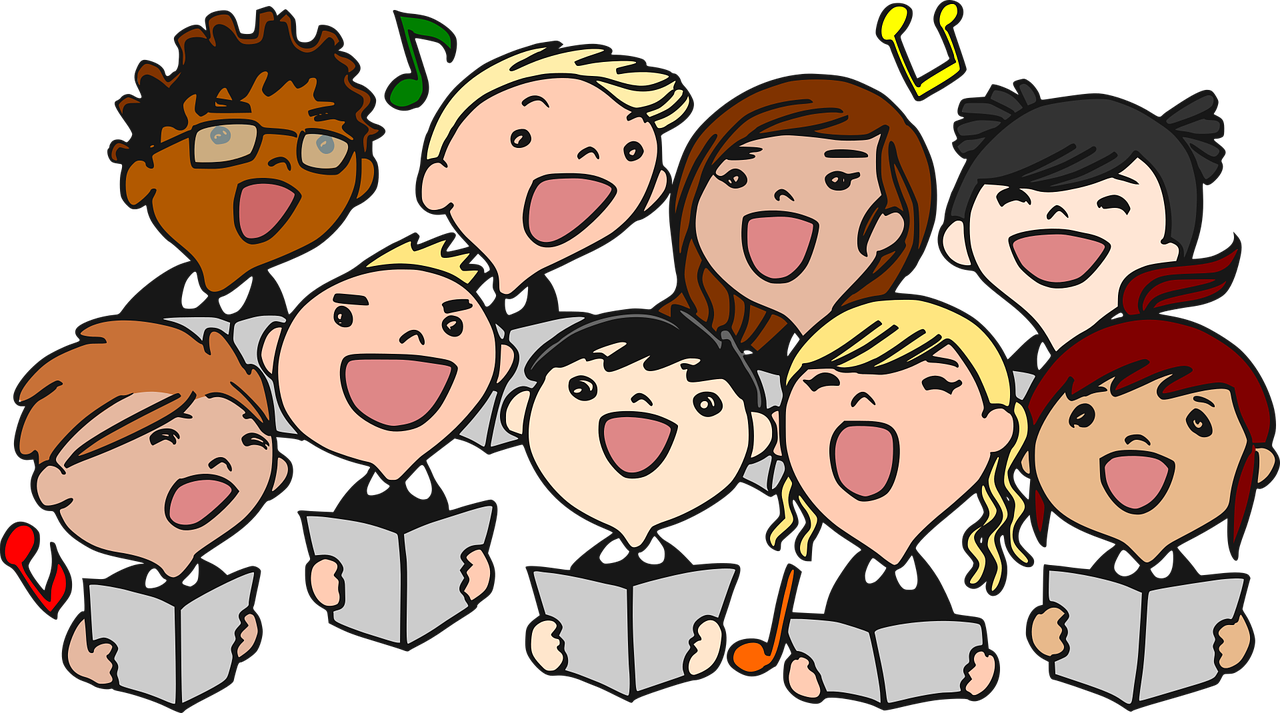 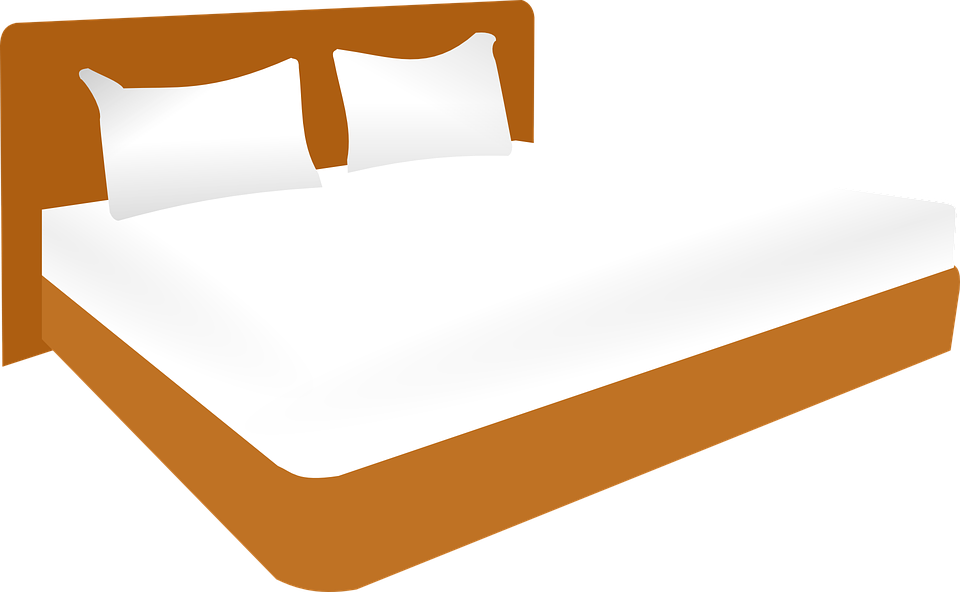 contar
un poco
correcto
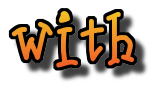 con
barco
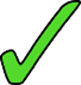 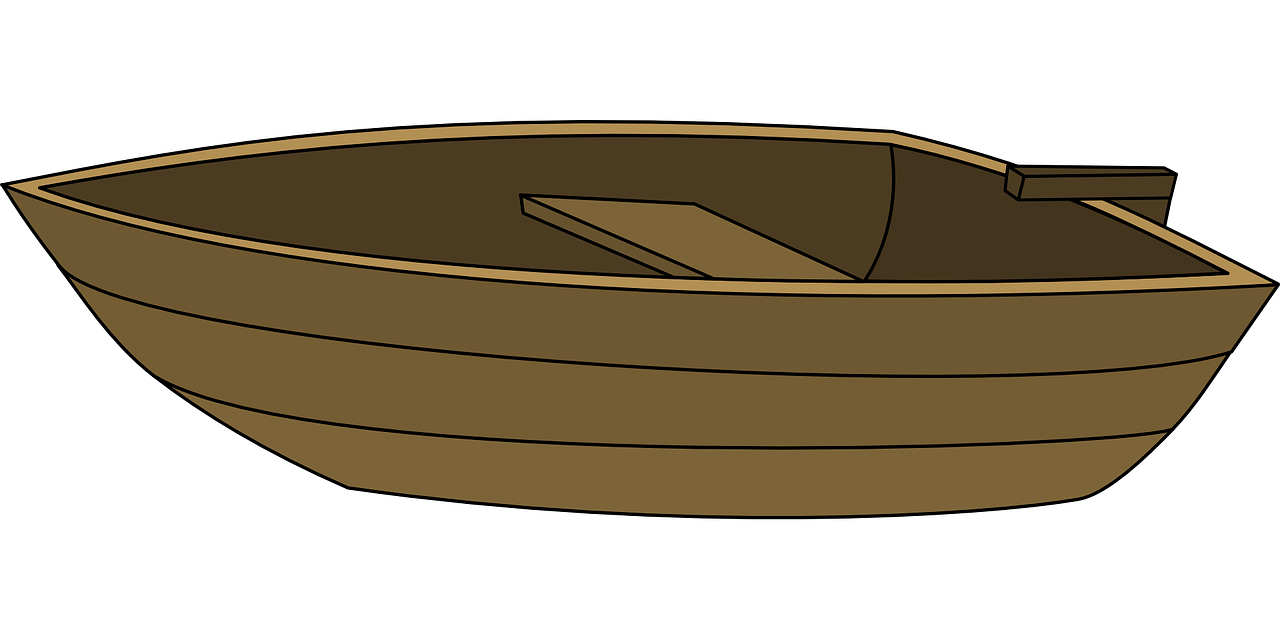 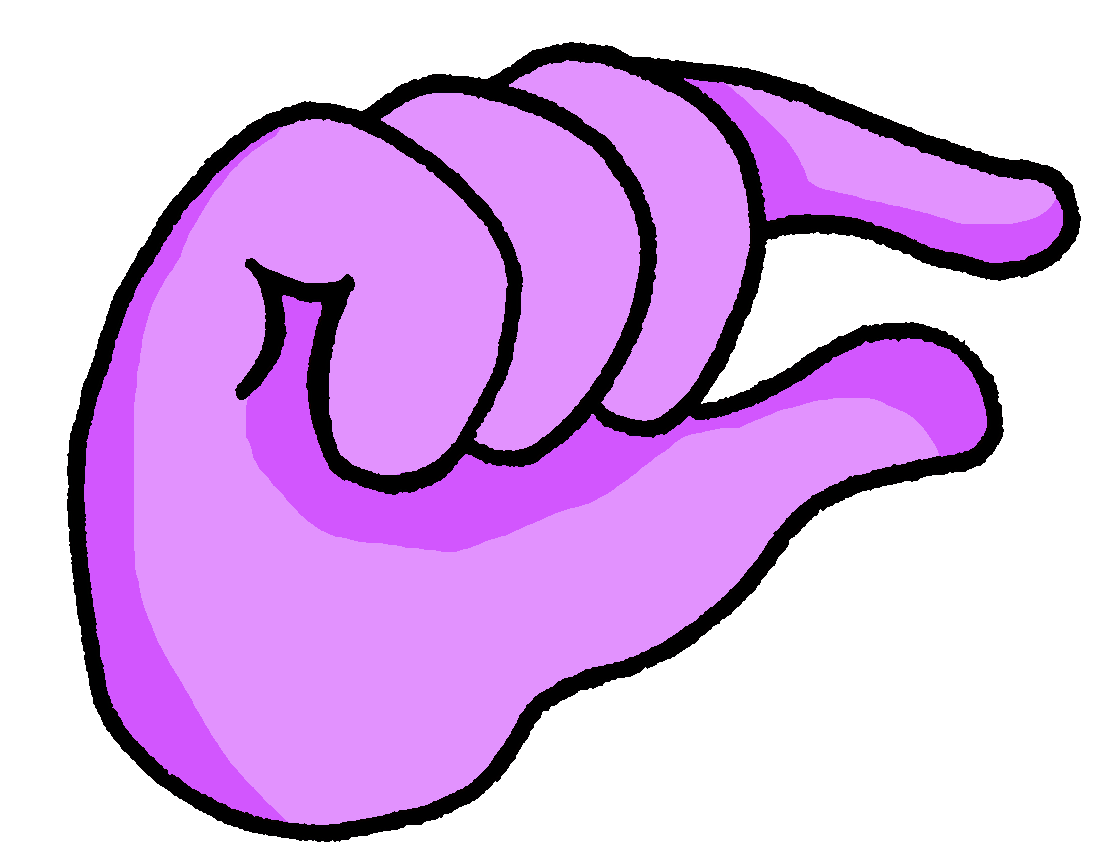 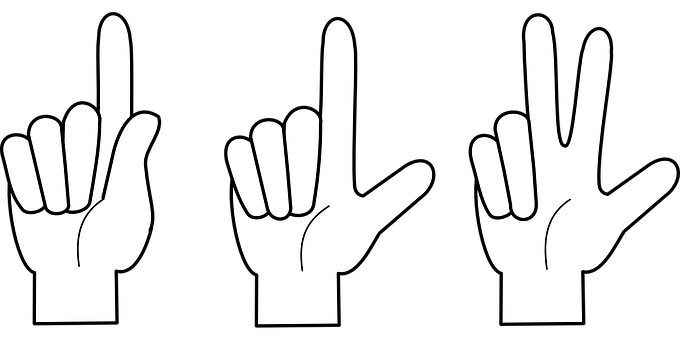 [to count]
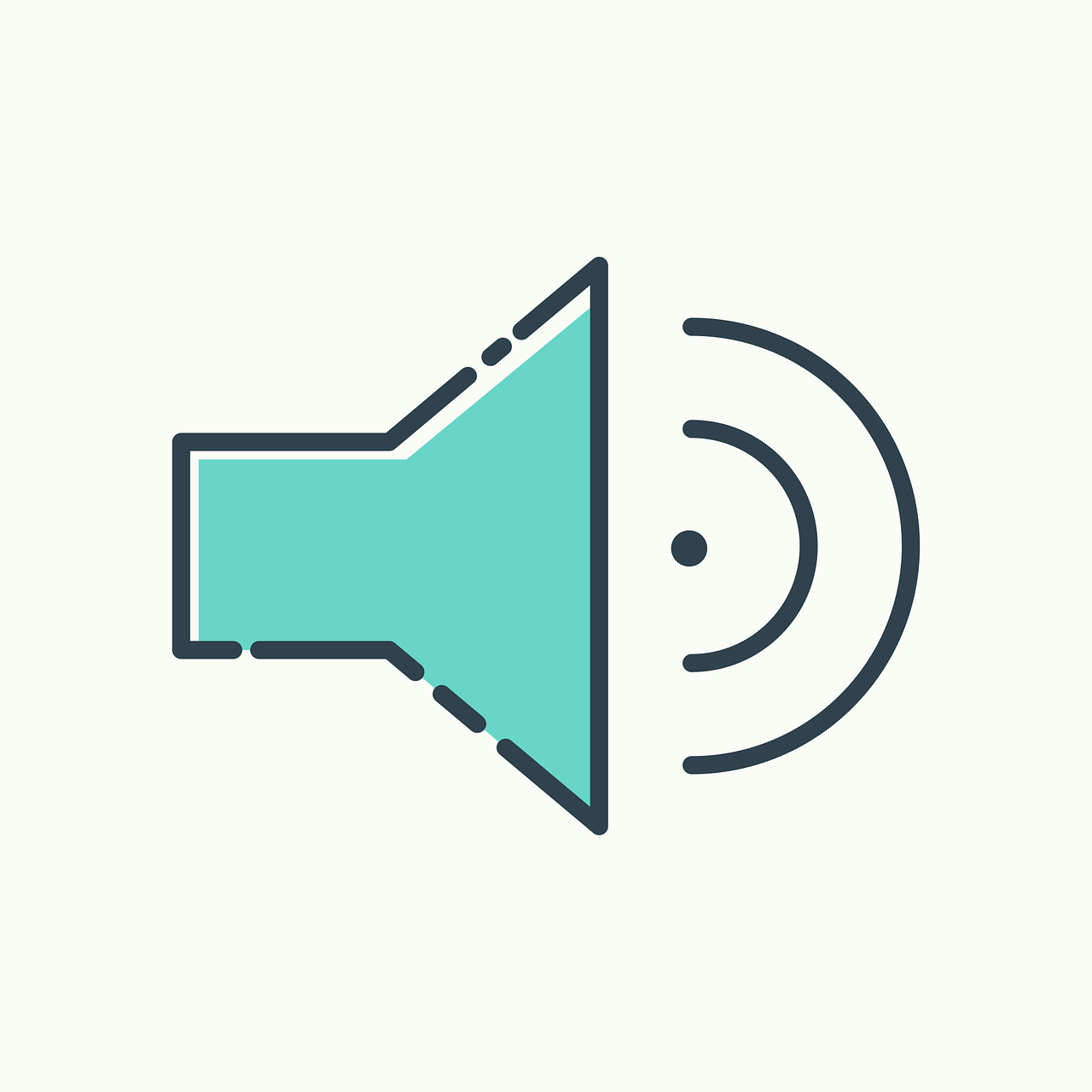 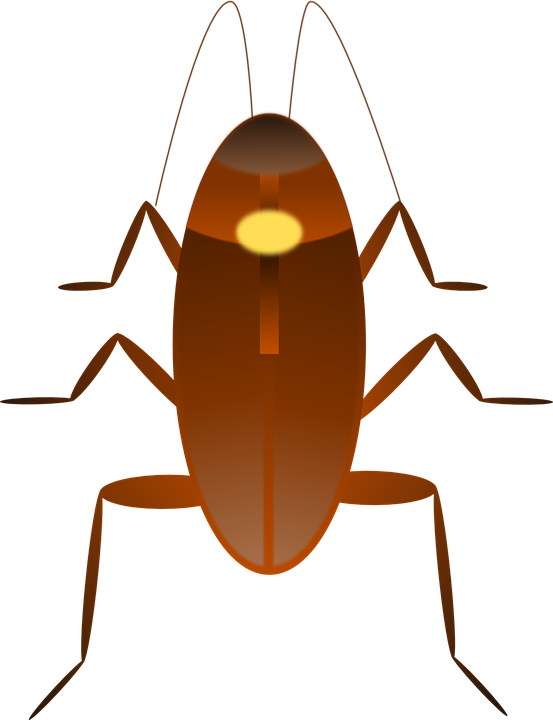 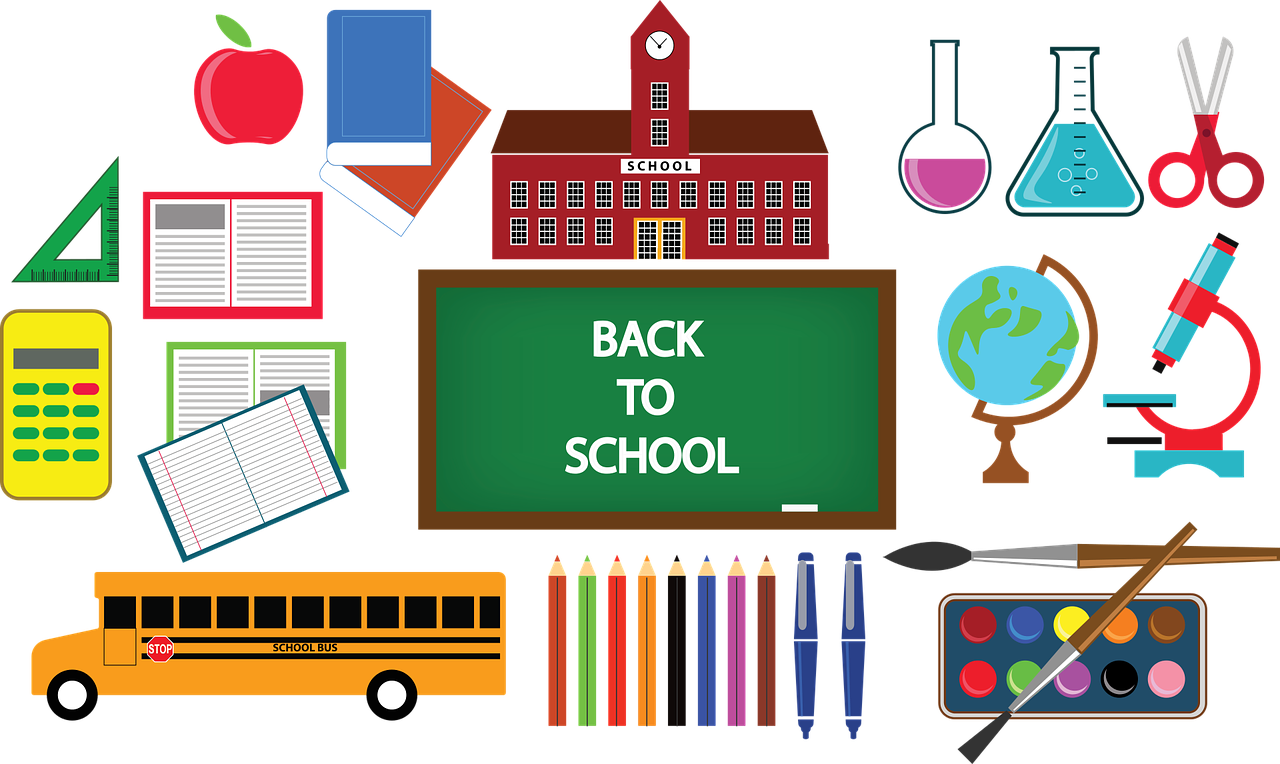 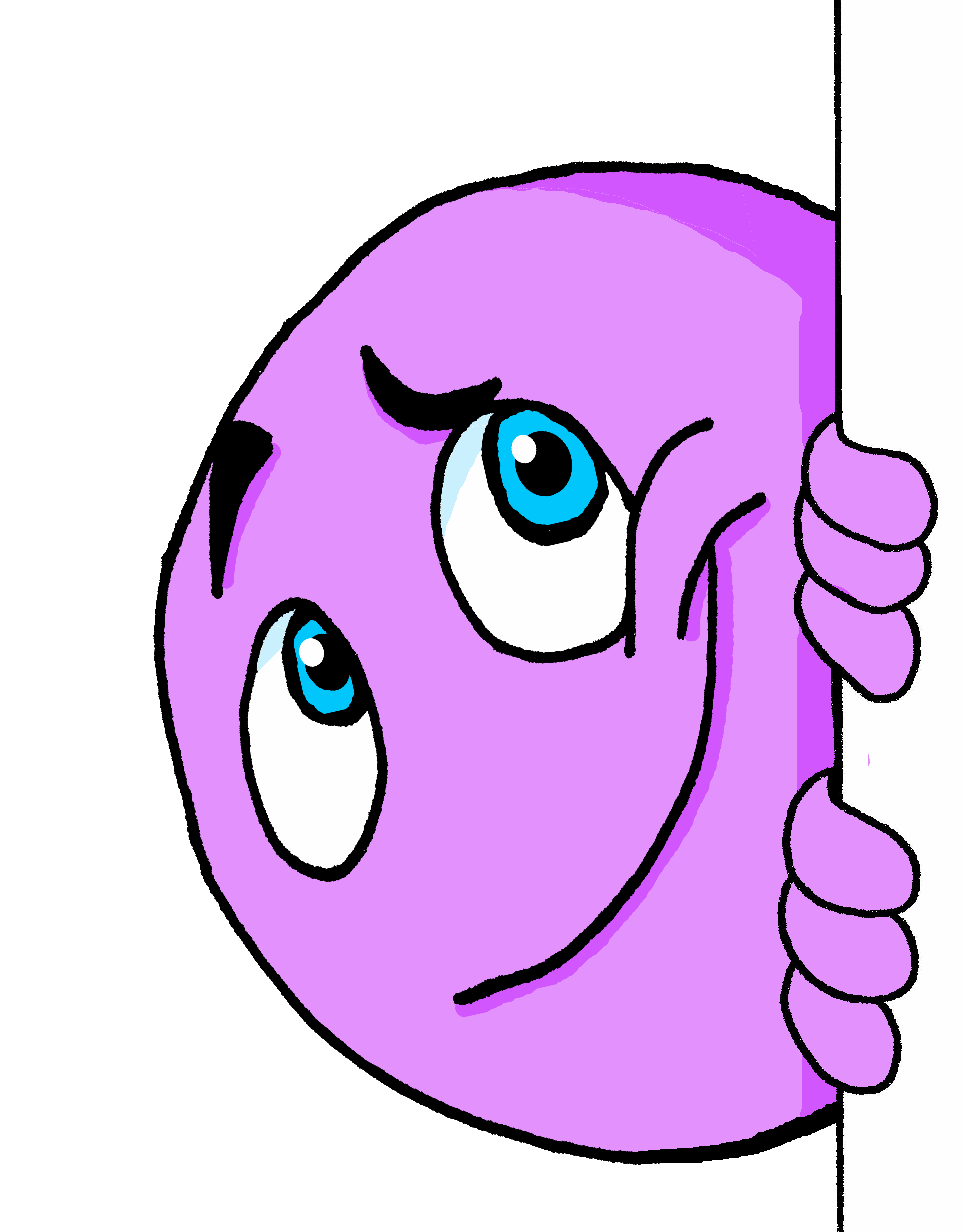 curioso
escuchar
escuela
cultura
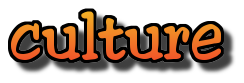 cucaracha
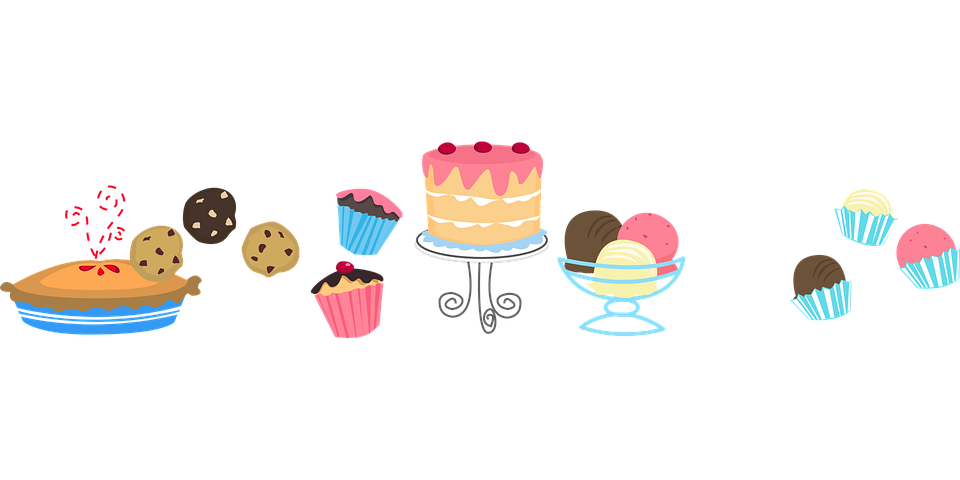 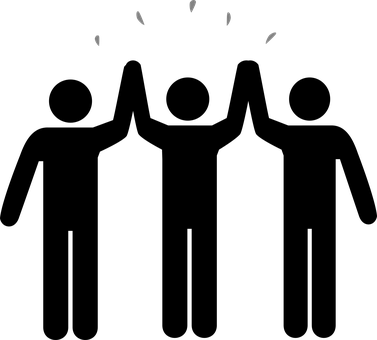 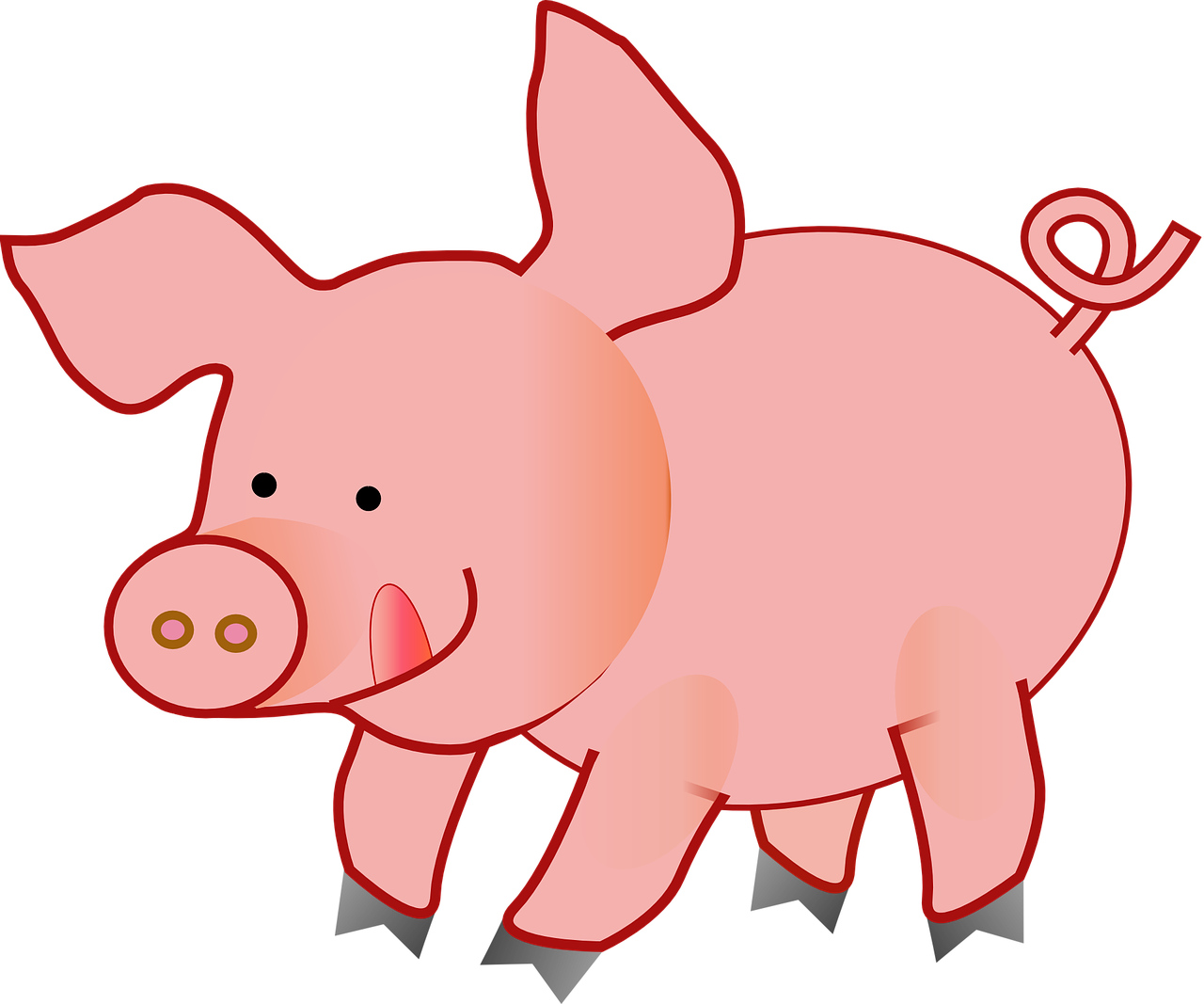 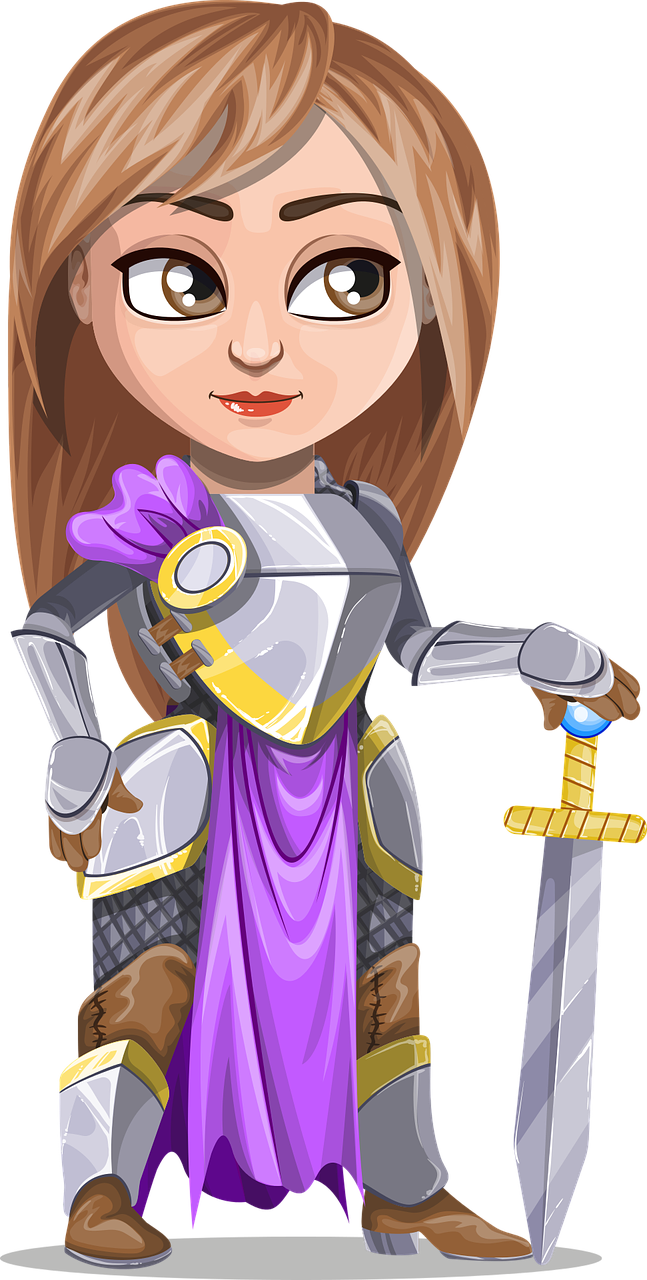 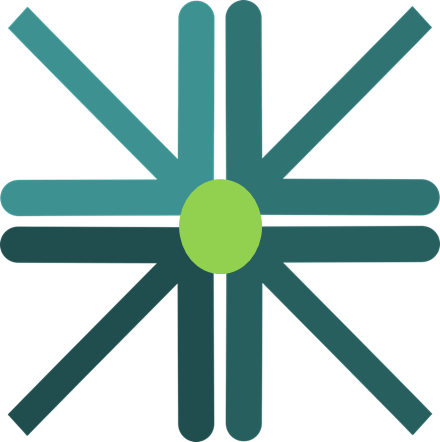 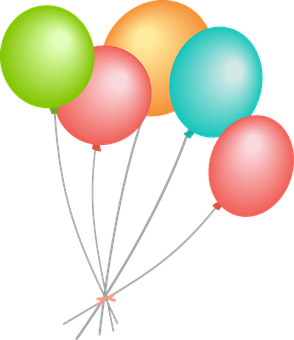 dulce
celebrar
centro
cerdo
princesa
decir
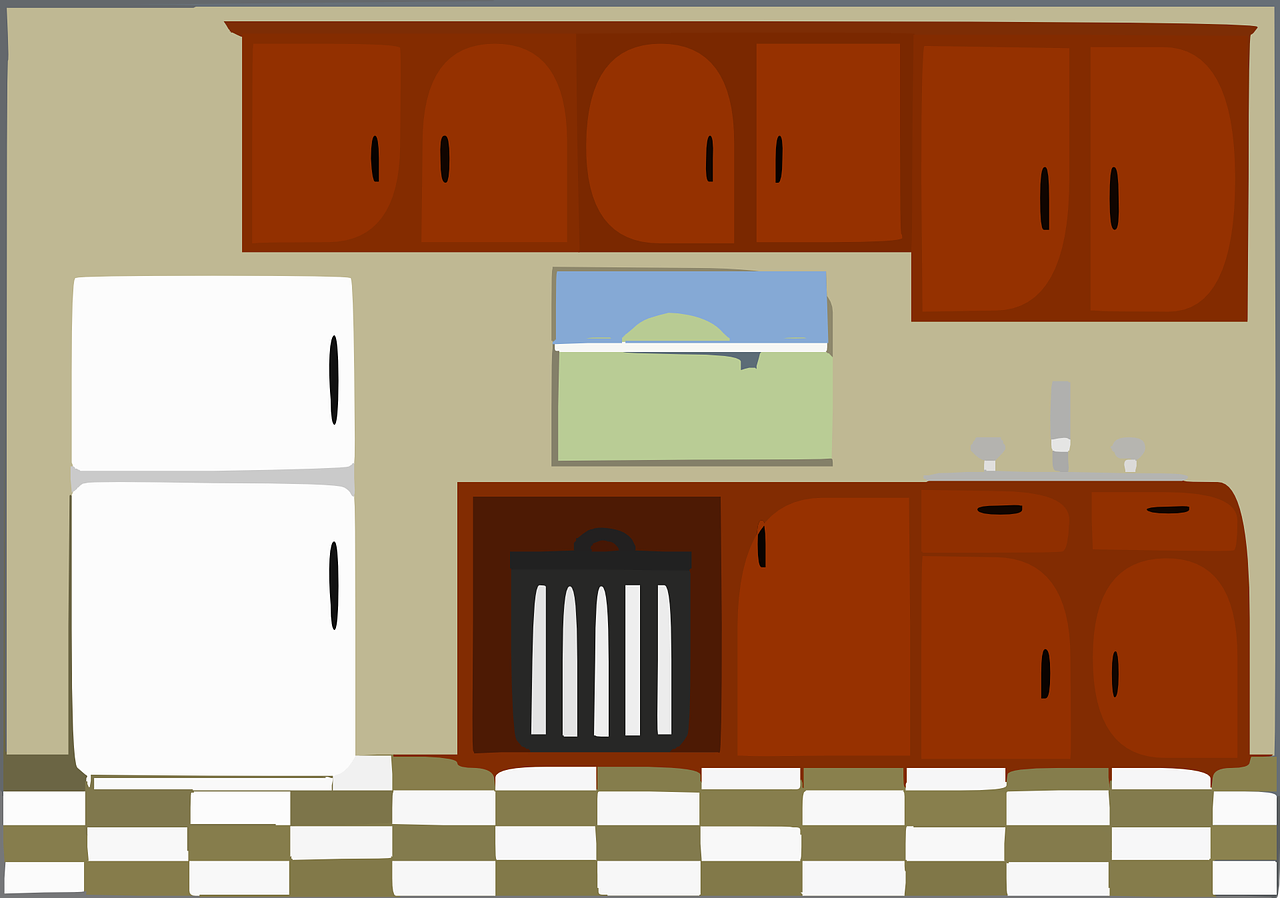 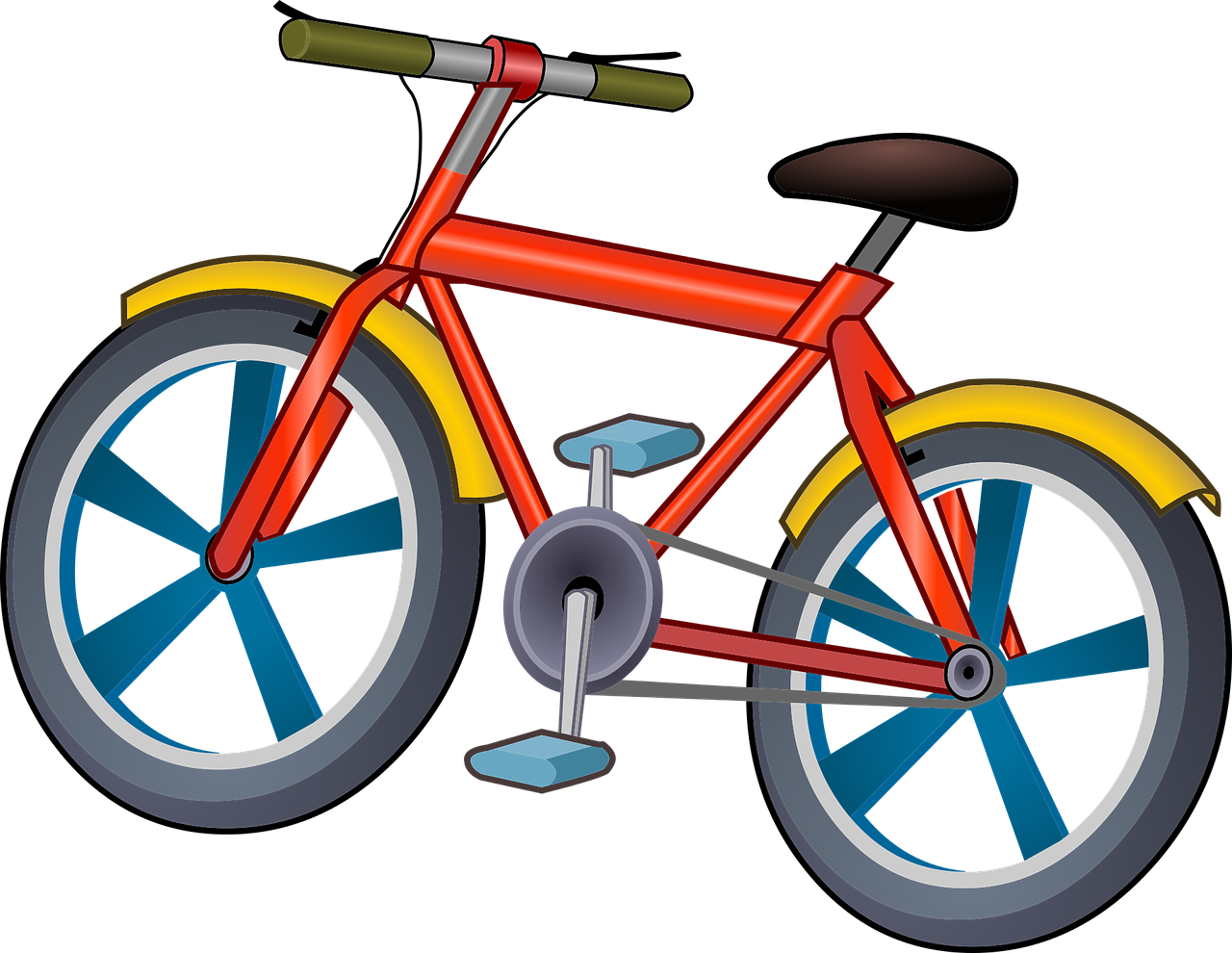 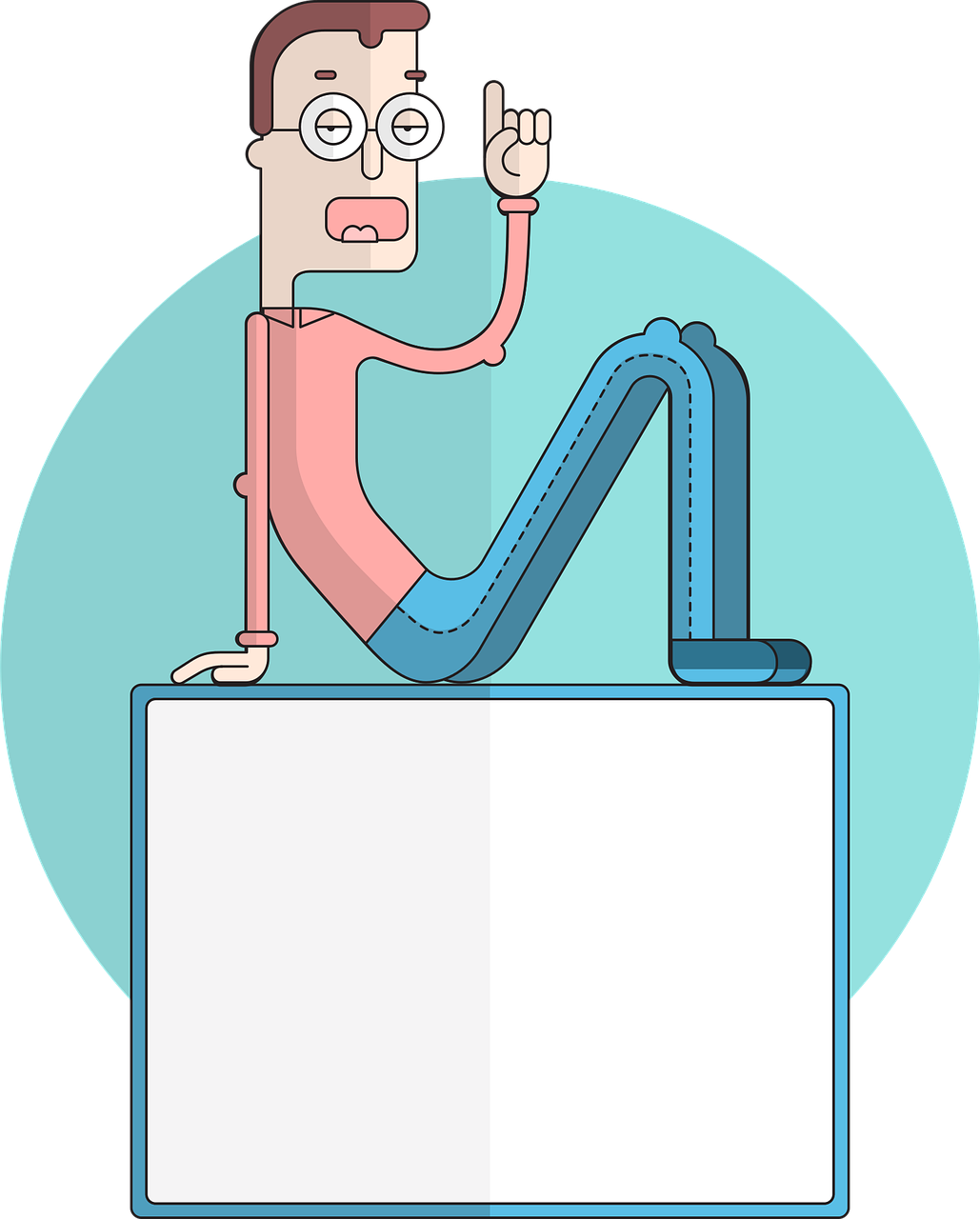 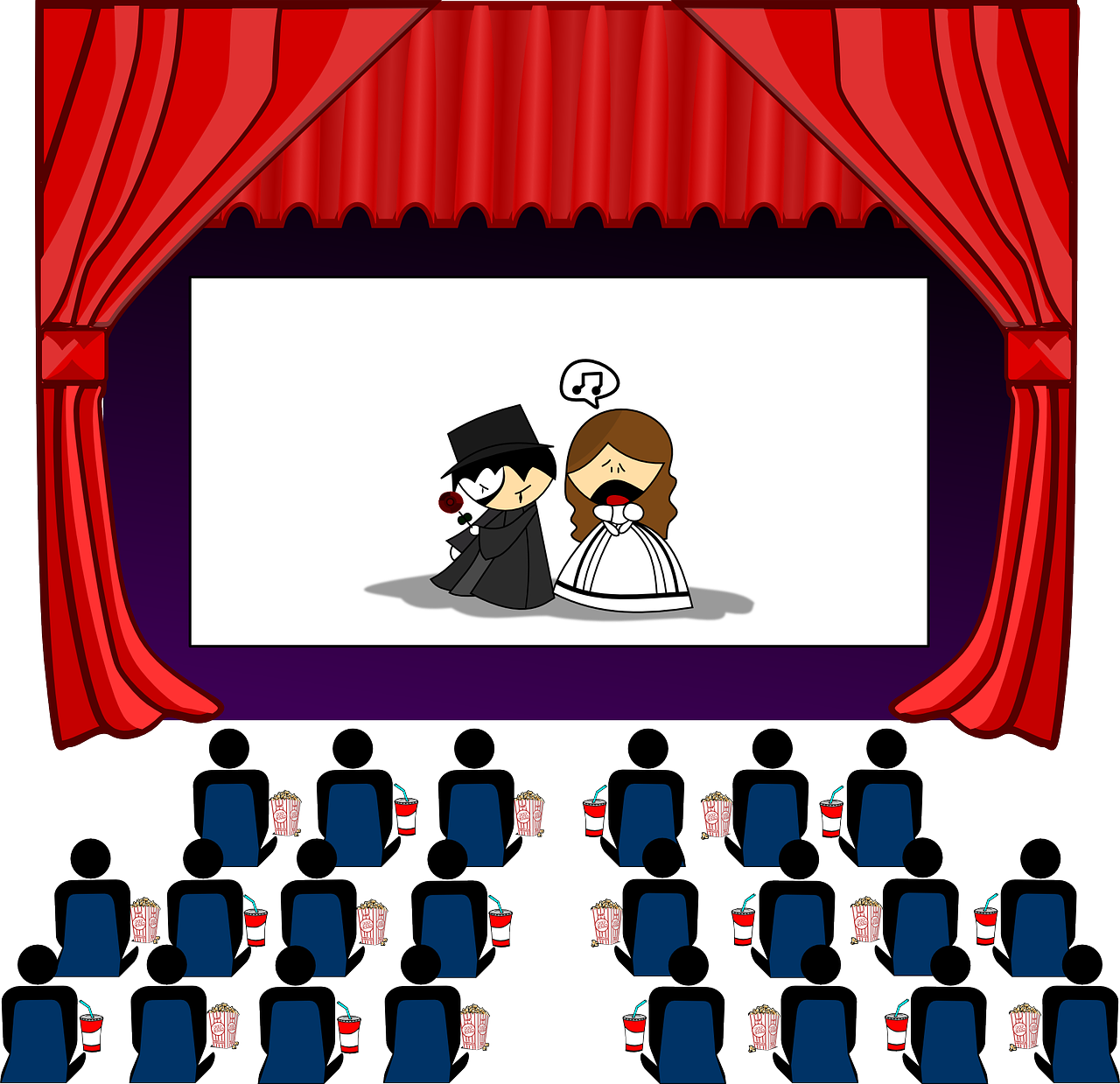 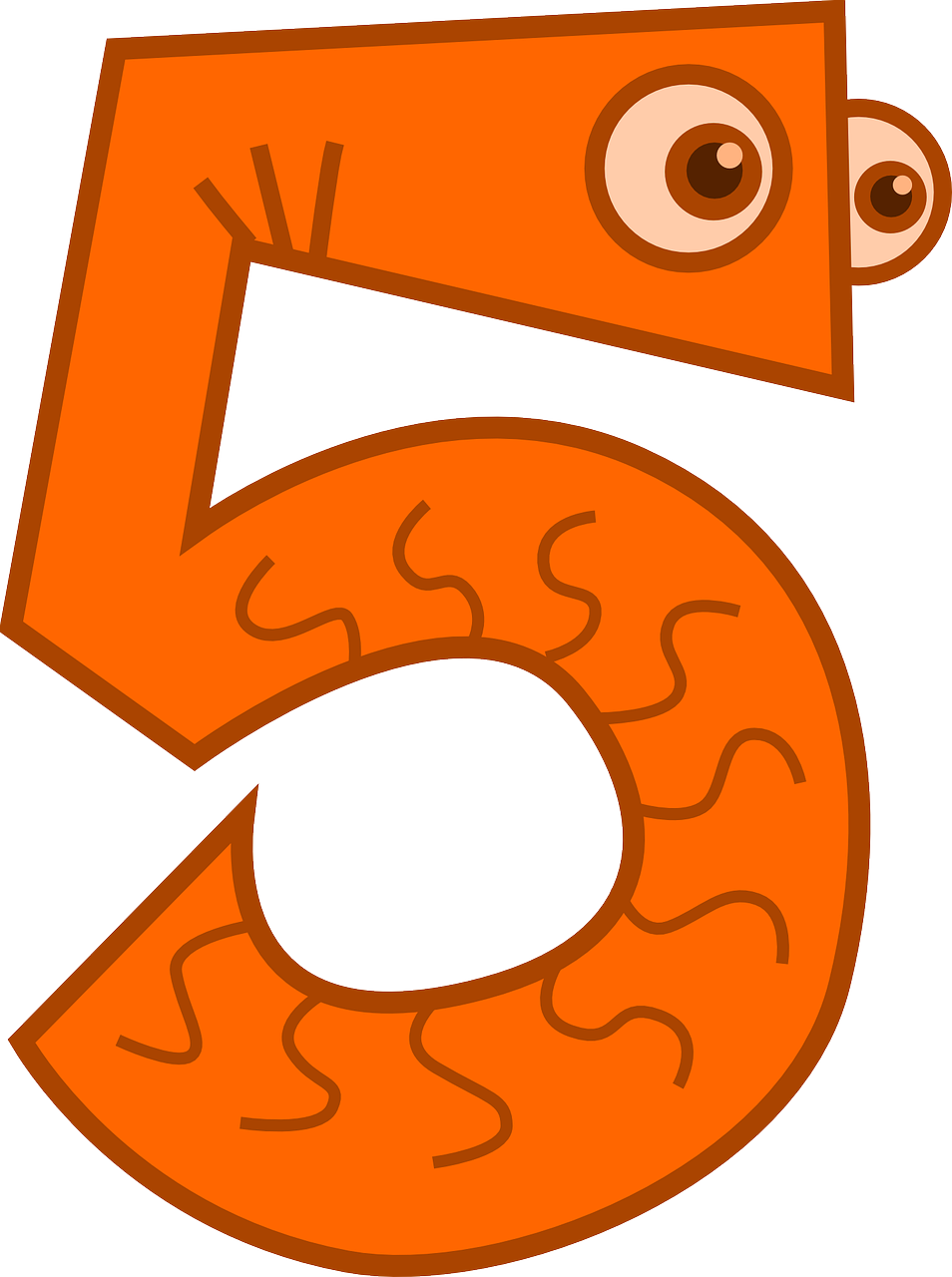 bici
cine
cinco
cocina
[to say, tell]
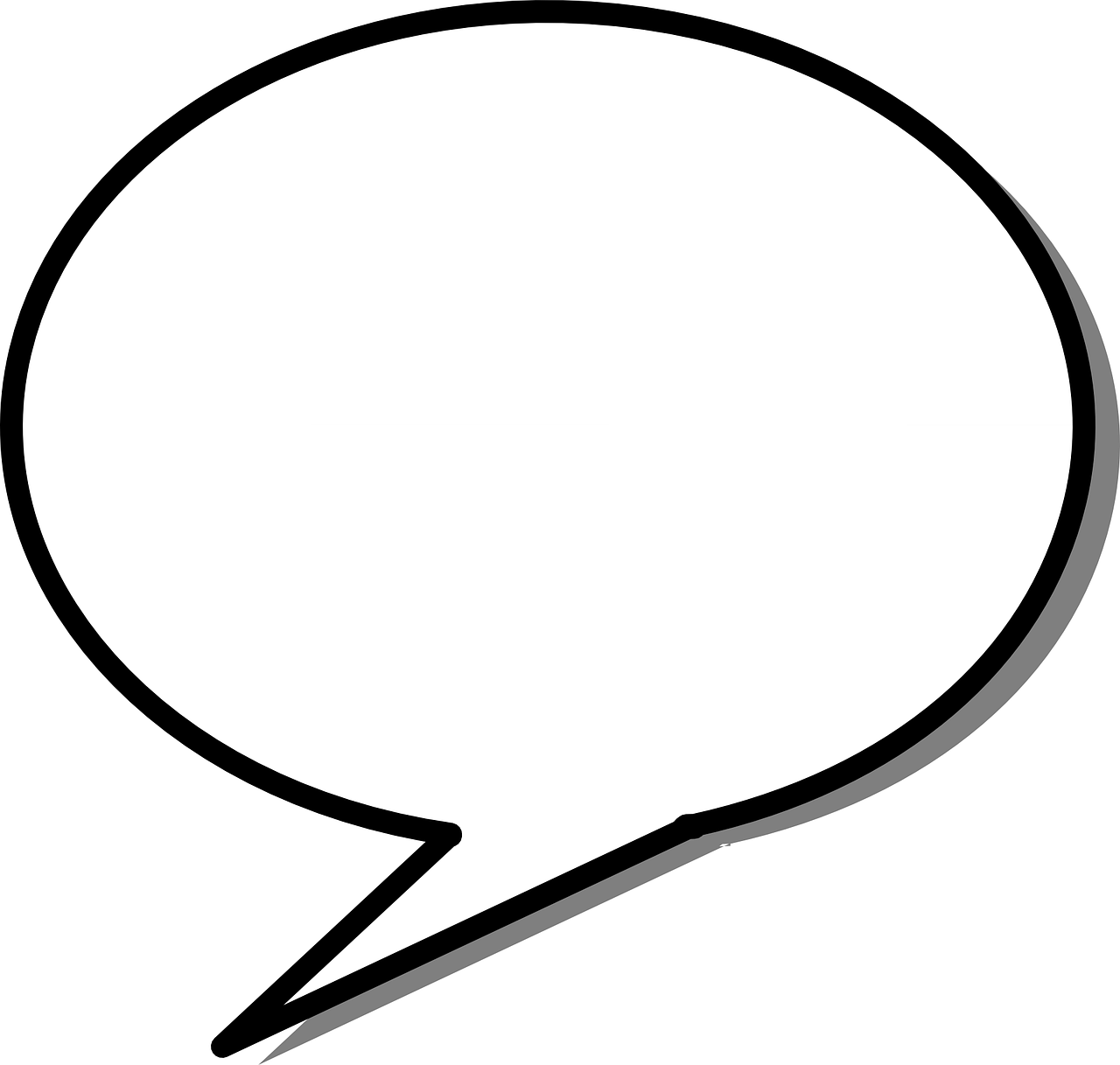 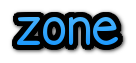 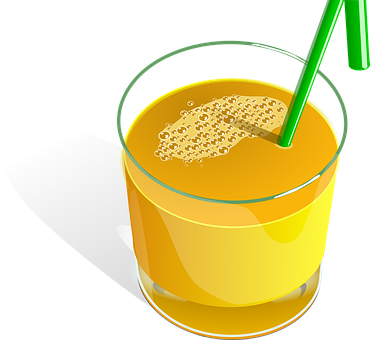 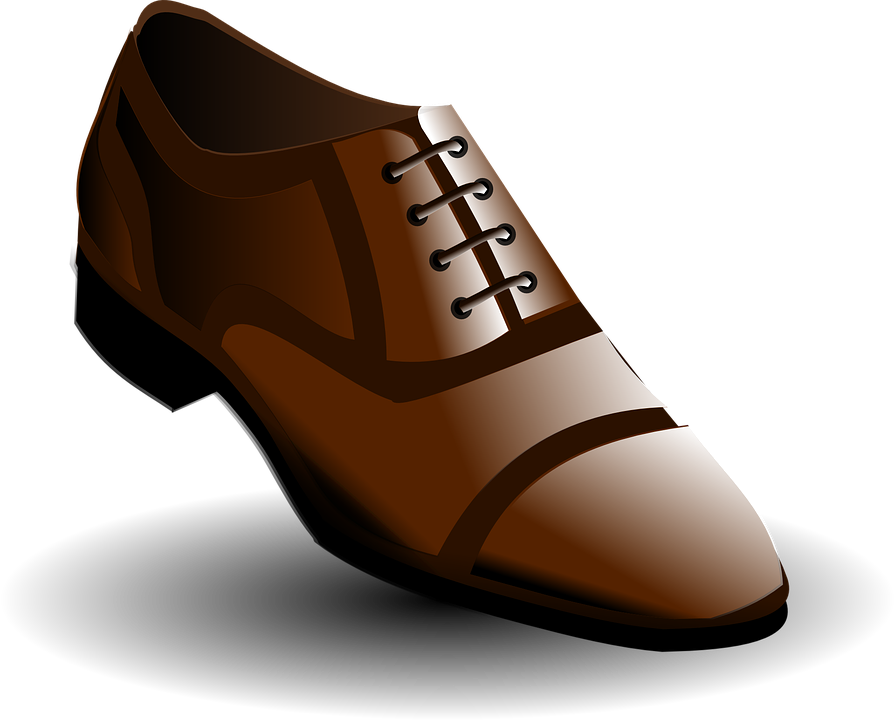 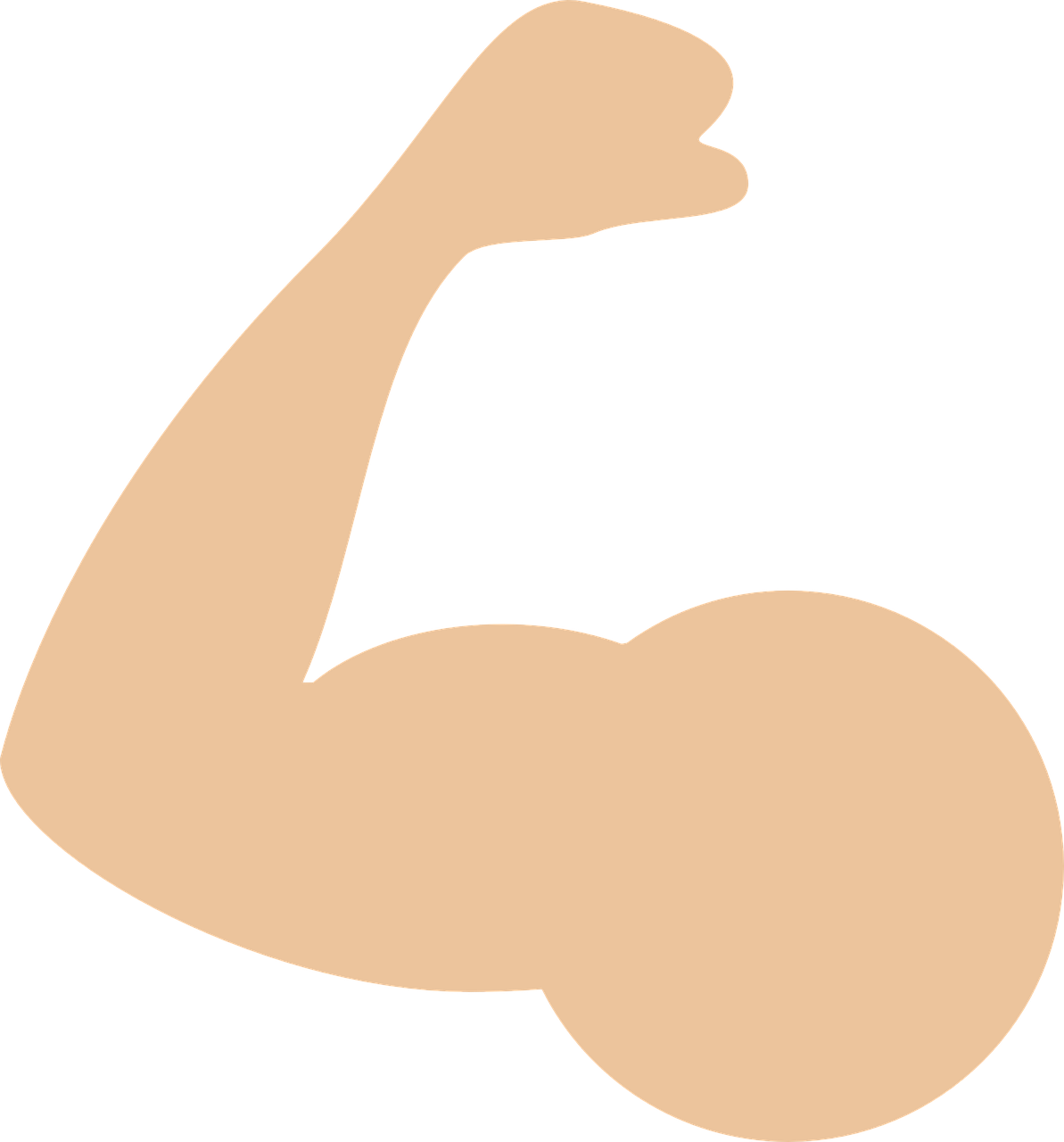 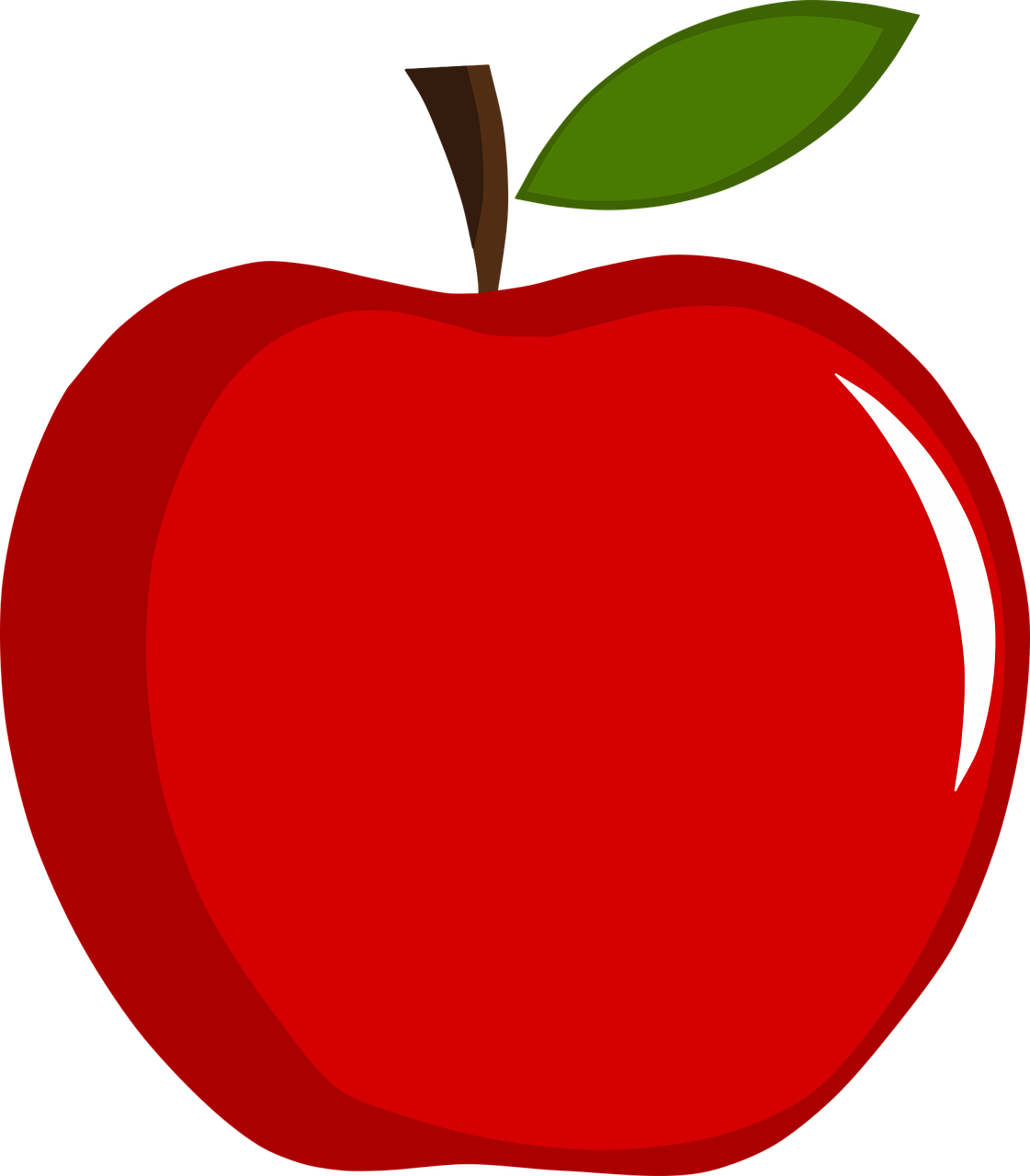 zapato
brazo
zona
manzana
zumo
¡Es mentira!It’s false!
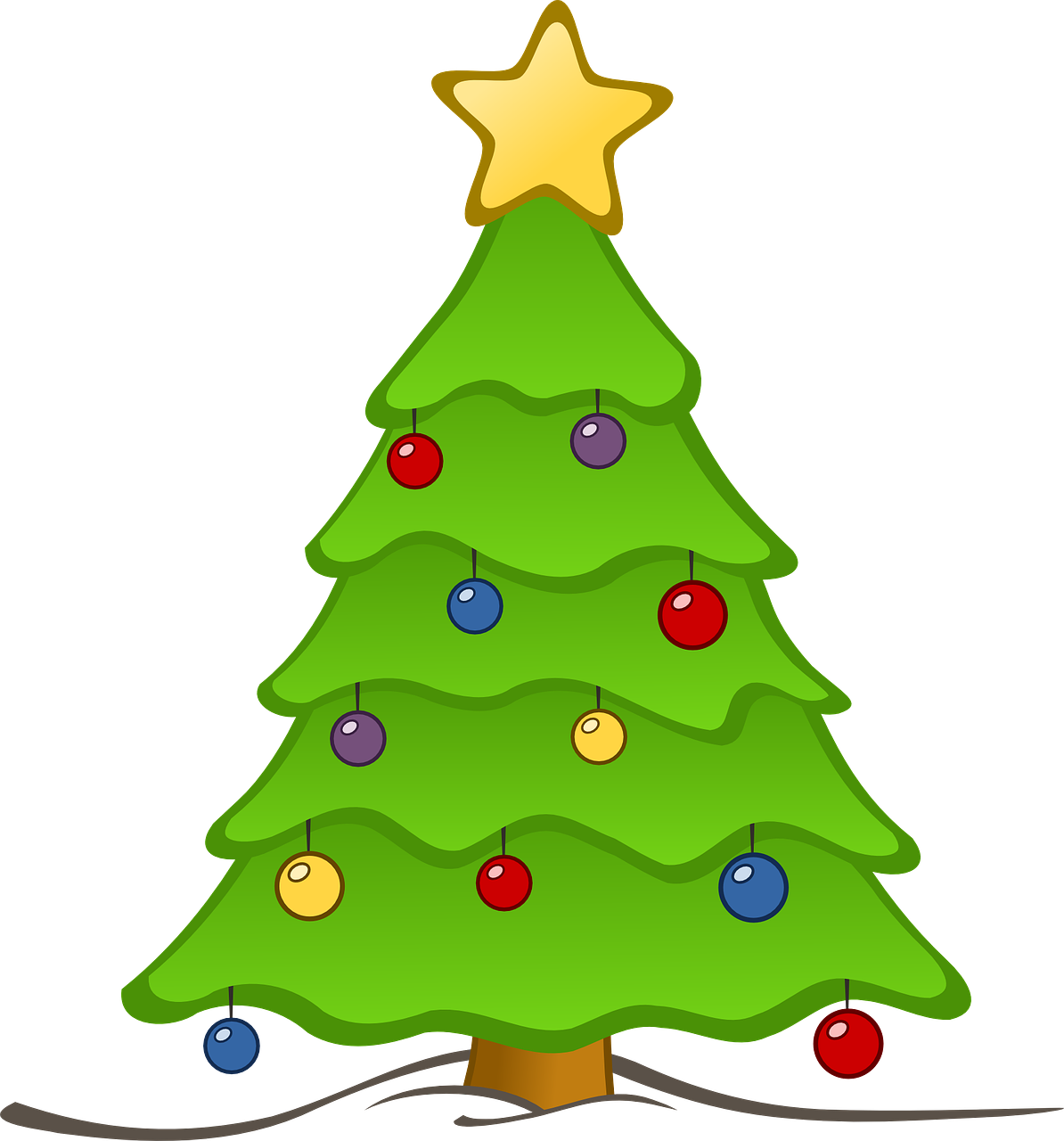 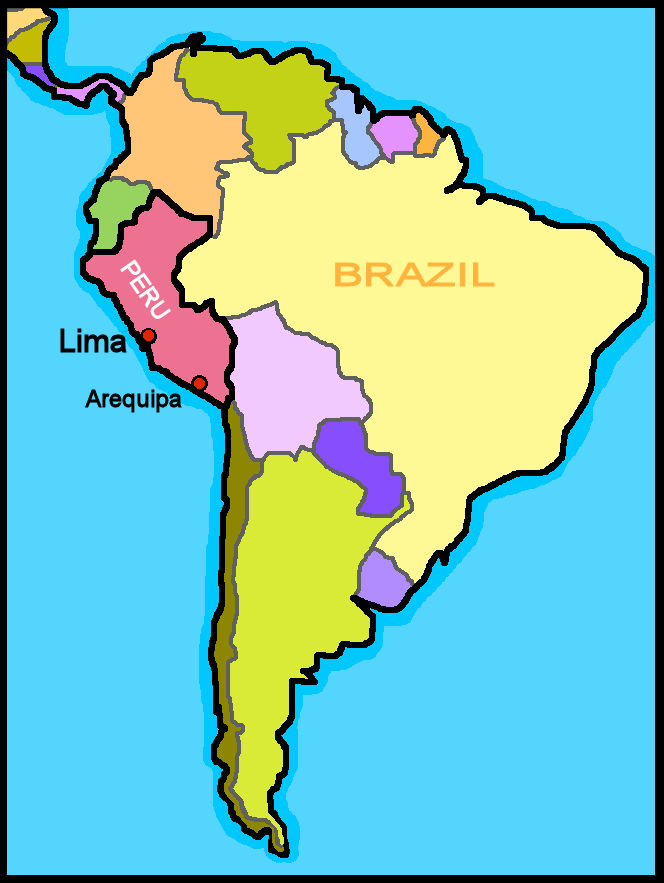 In Spain, [z] and [c] (before e and i)sound like [th] in English.In Latin America [z] and [c] (before e and i)sound like [s].
¡Es verdad!It’s true!
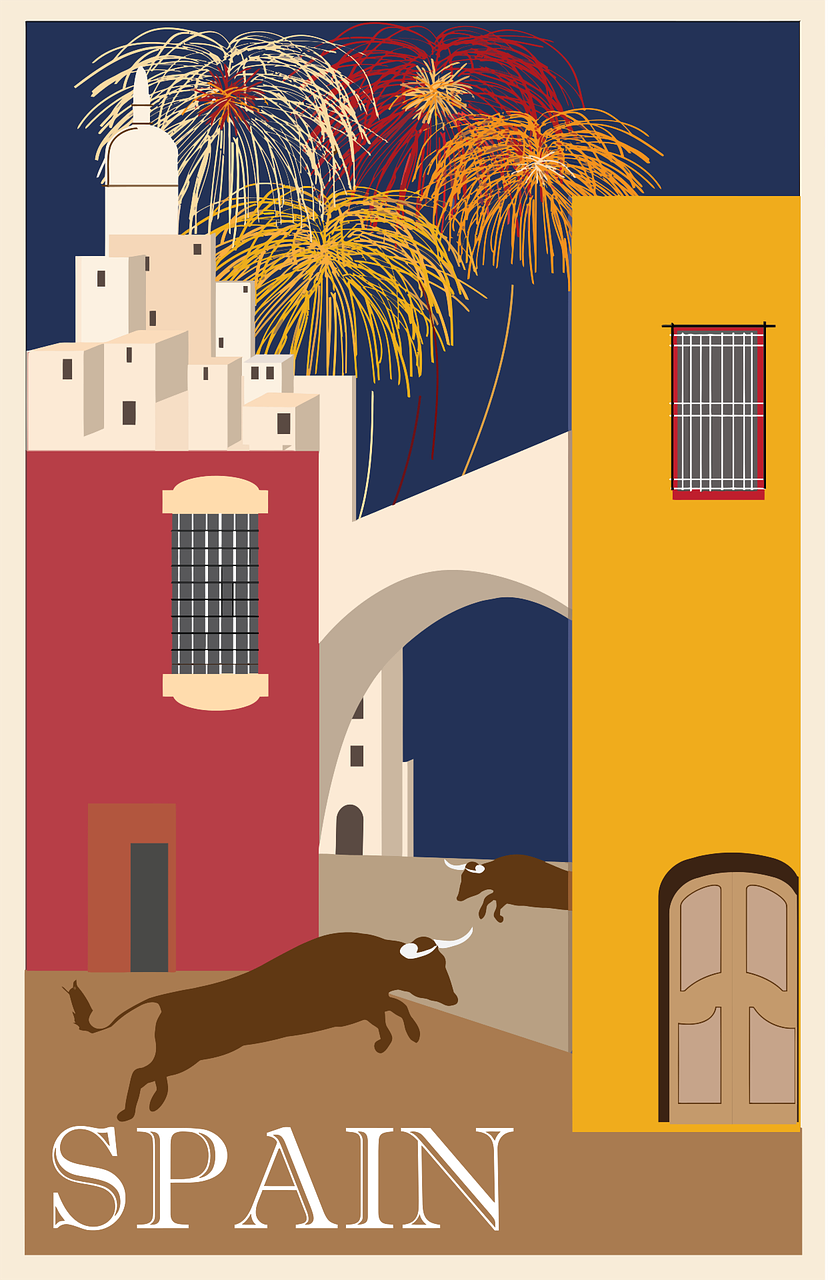 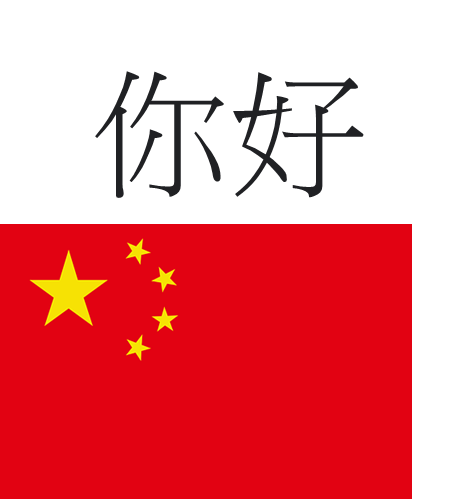 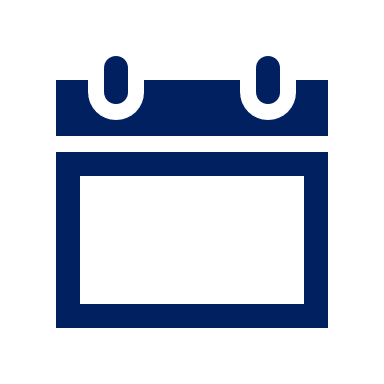 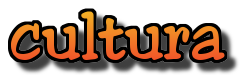 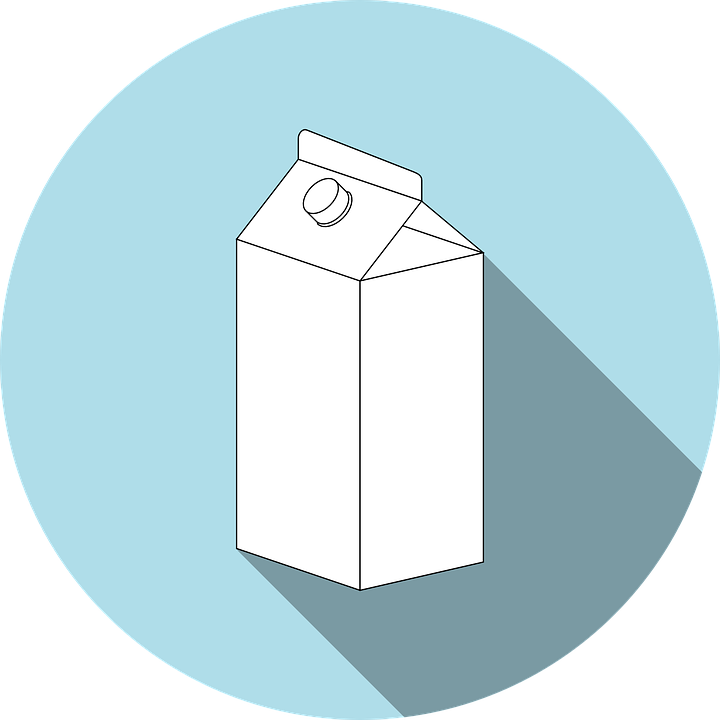 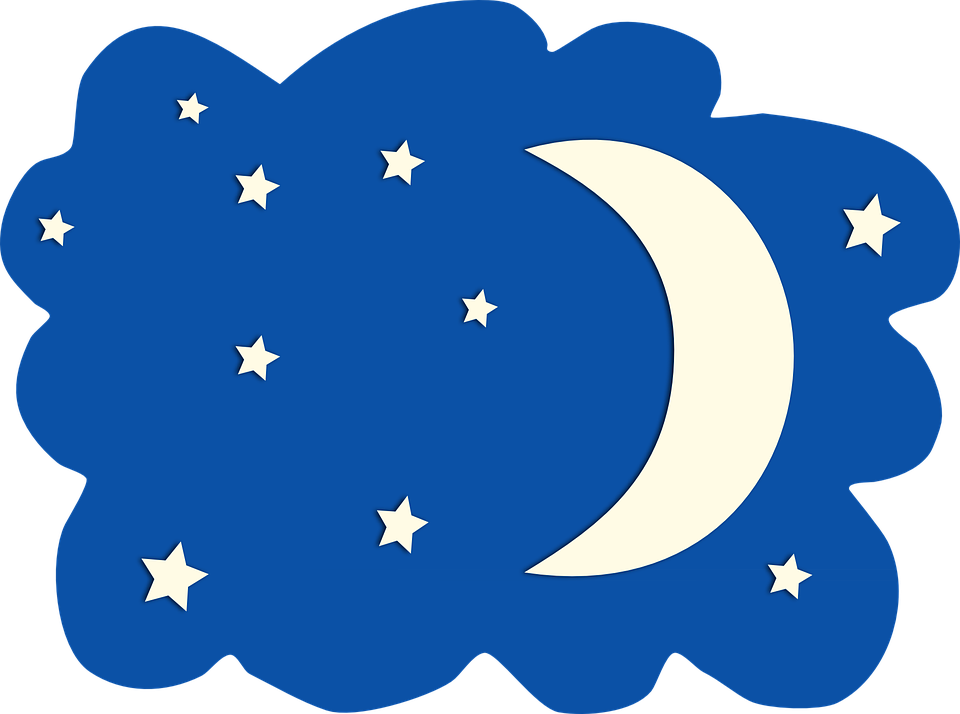 chino
chocolate
fecha
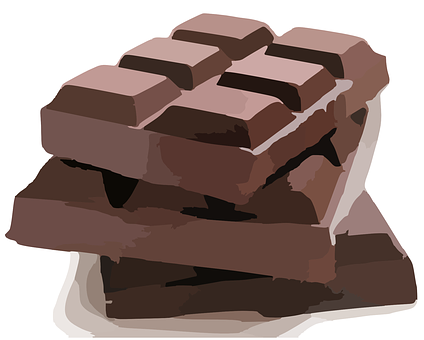 leche
Feliz Navidad ! Happy Christmas!
24
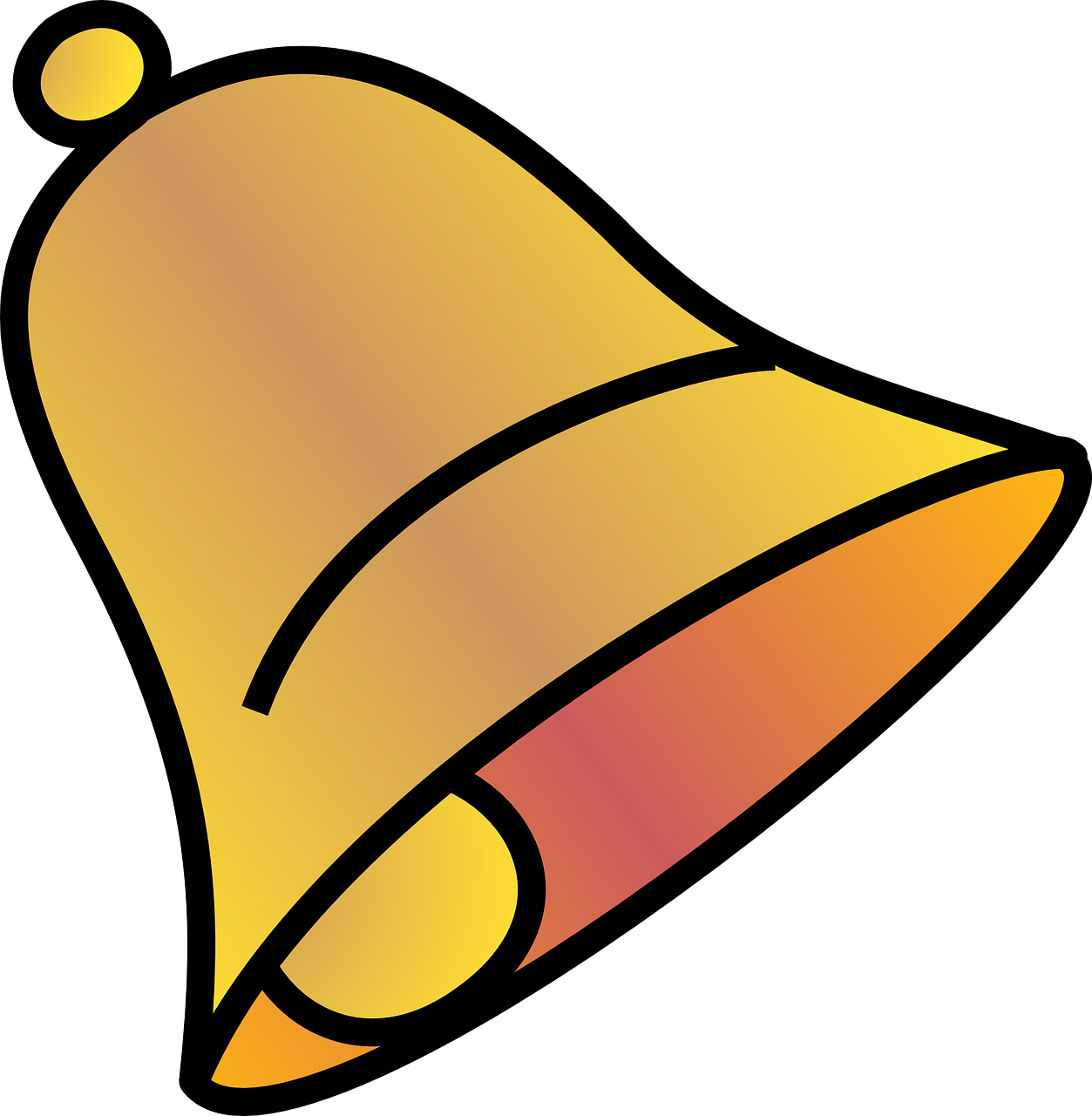 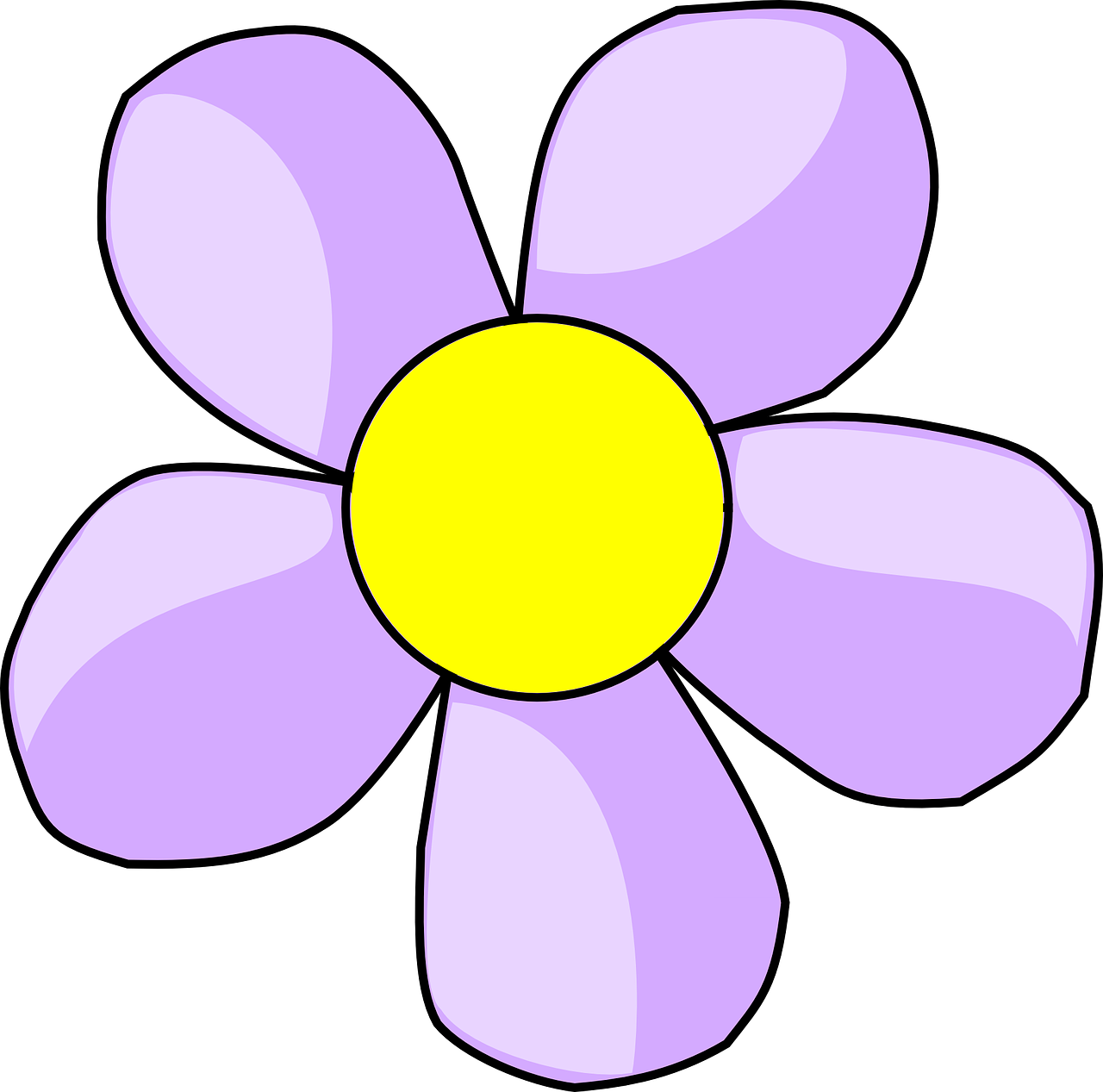 tienes
In Spanish, to say what you or others don’t have, put ‘no’ before the verb. This makes a negative.
Campana sobre campana,
Y sobre campana una,
Asómate a la ventana,
Verás al Niño en la cuna.

Bell after bell,
And after bell, one!
Lean out the window
You'll see the Child in his crib.
you have
tiene
tengo
s/he, it has
tener
I have
Sofía no tiene una hermana.
to have|having
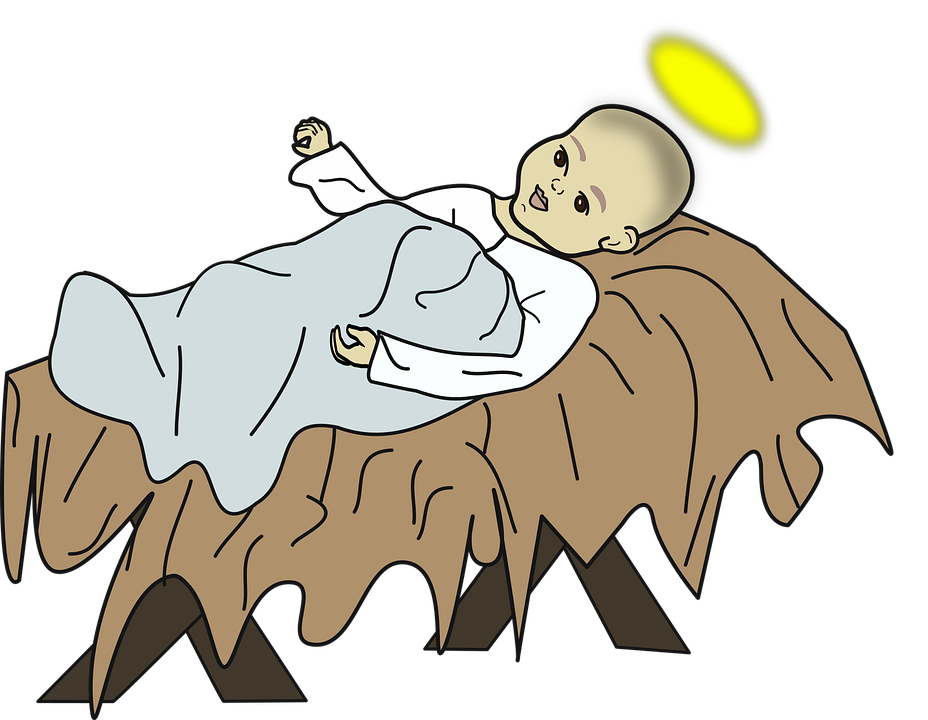 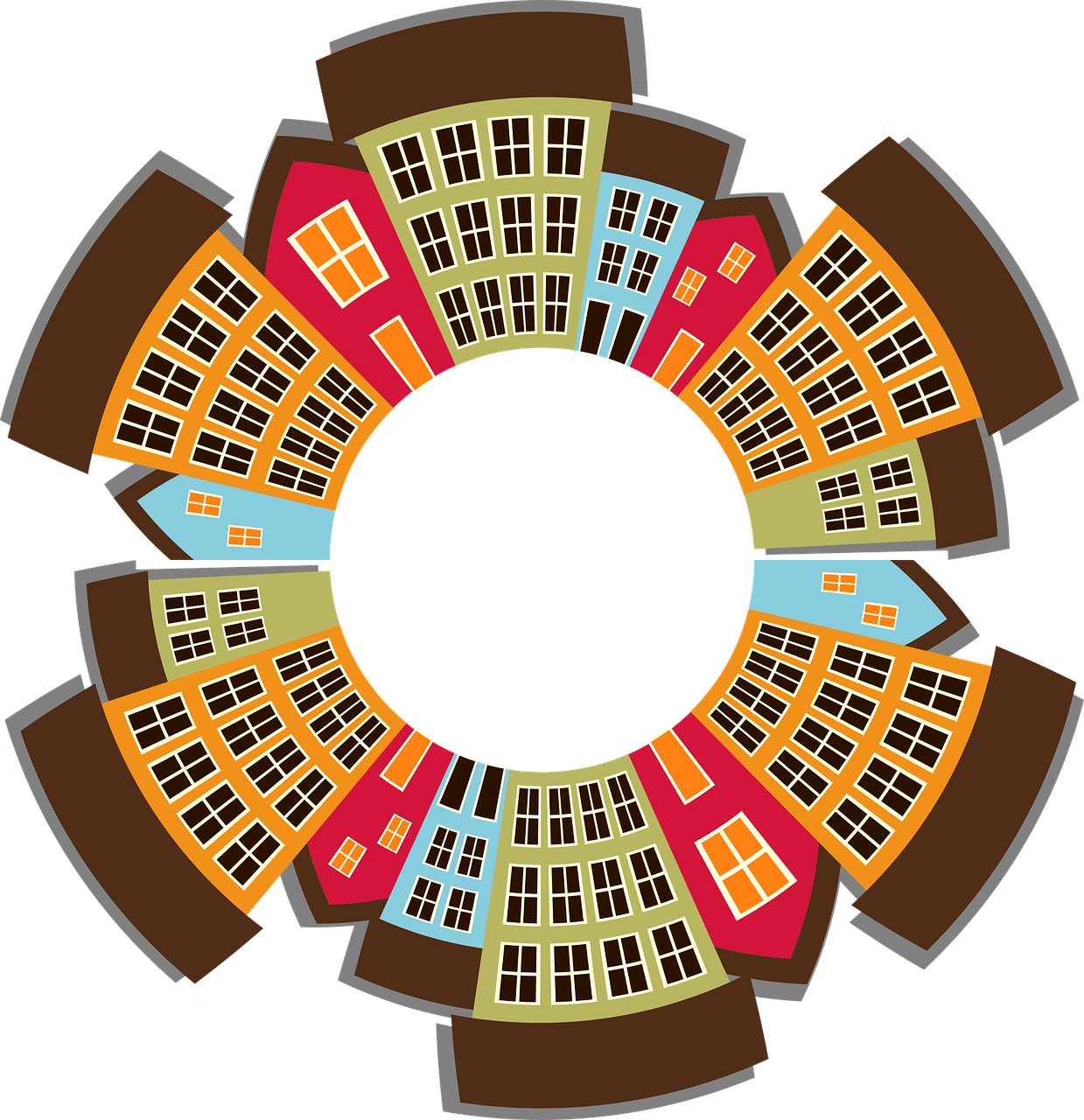 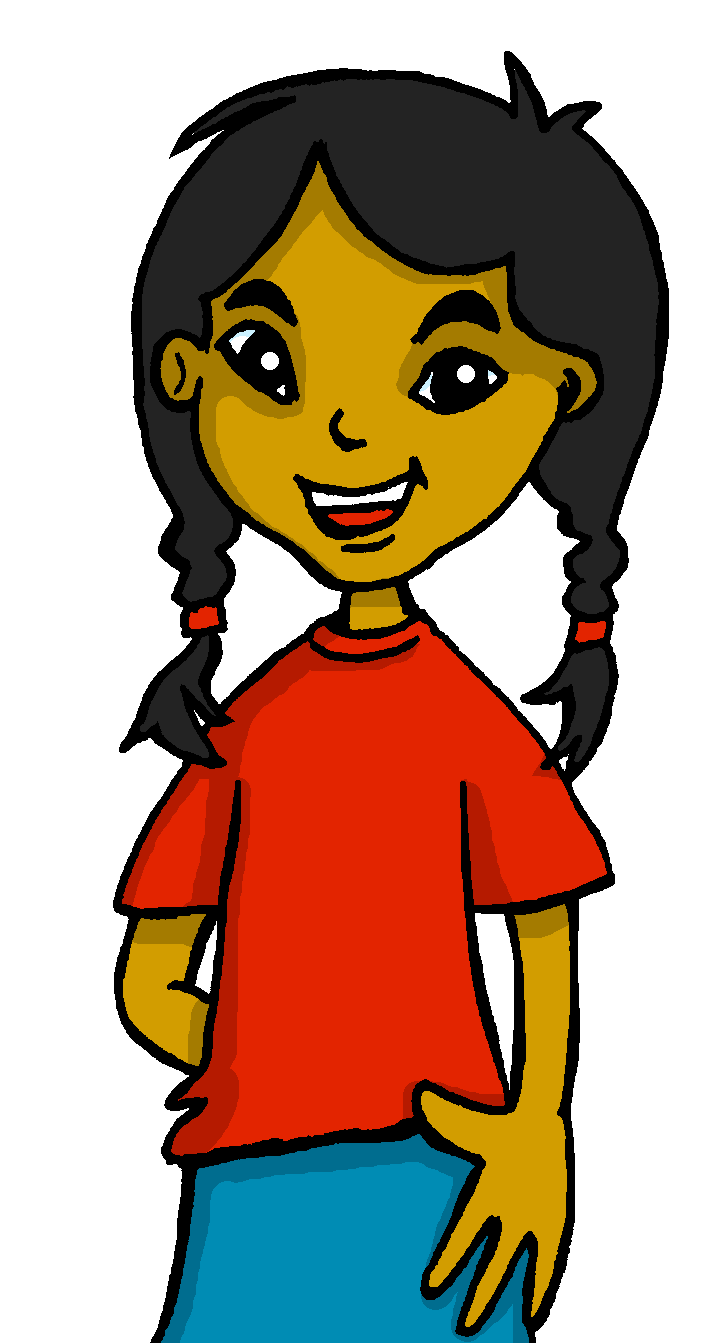 ➜
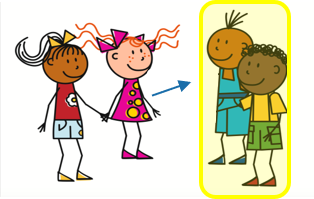 tienen
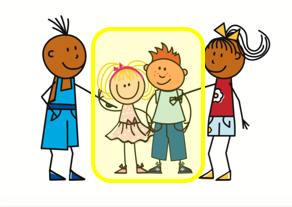 tenemos
Sofía does not have a sister.
Tiene la cara redonda y el pelo corto.
➜
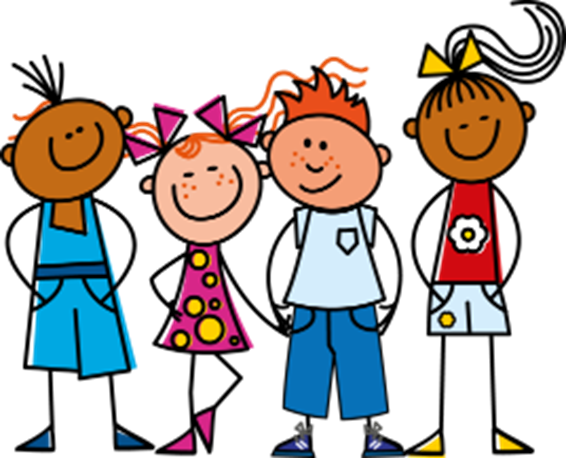 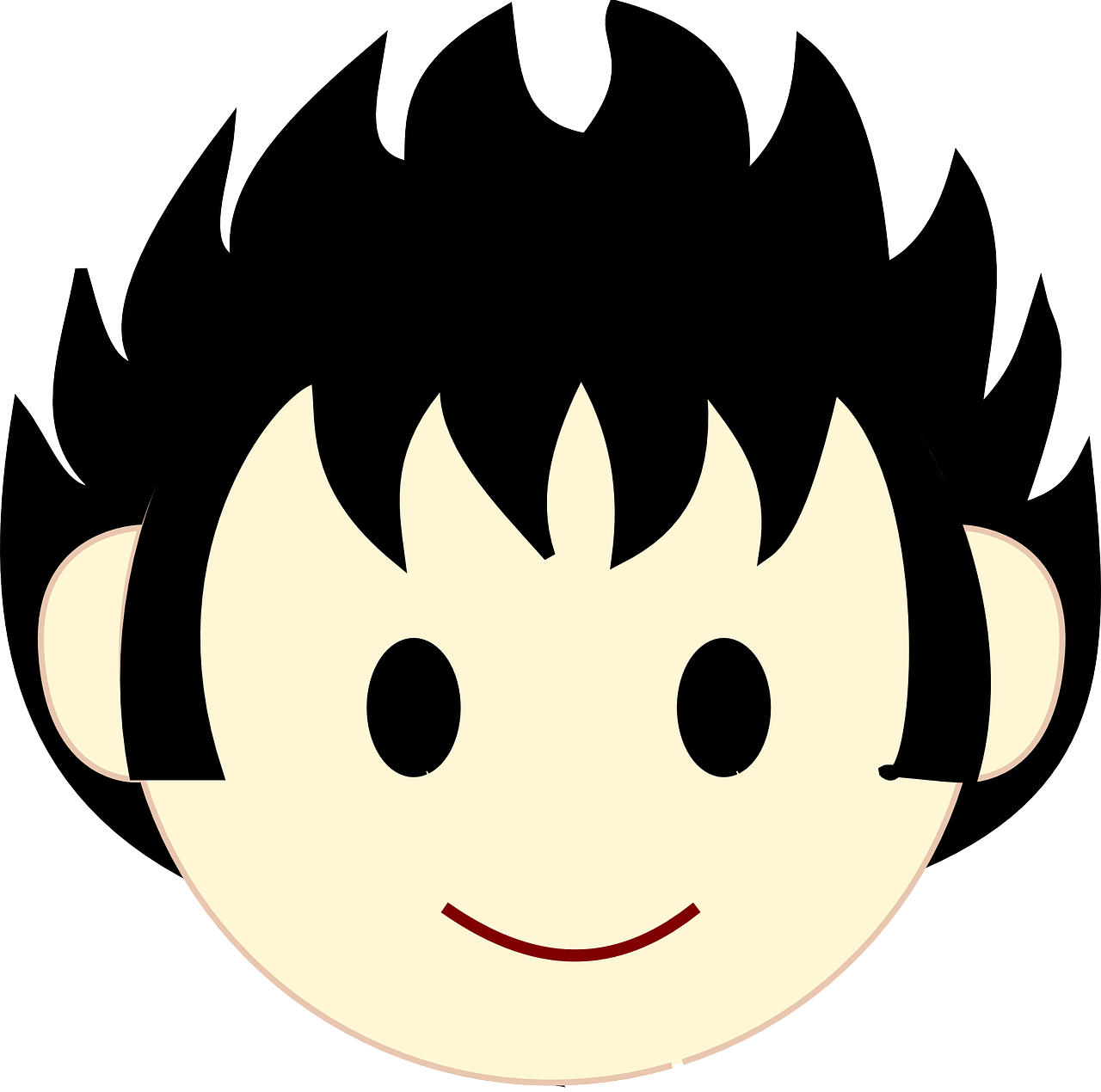 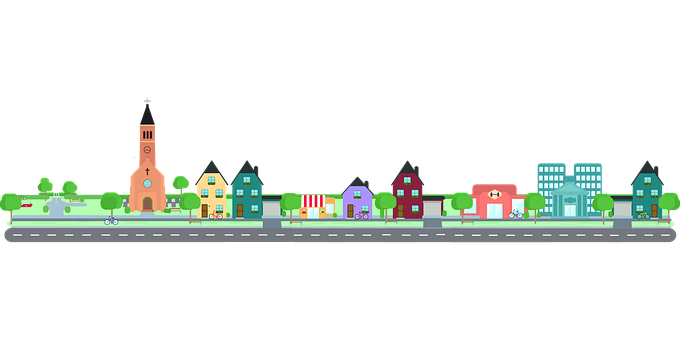 they have
we have
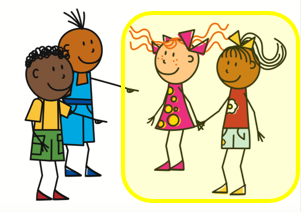 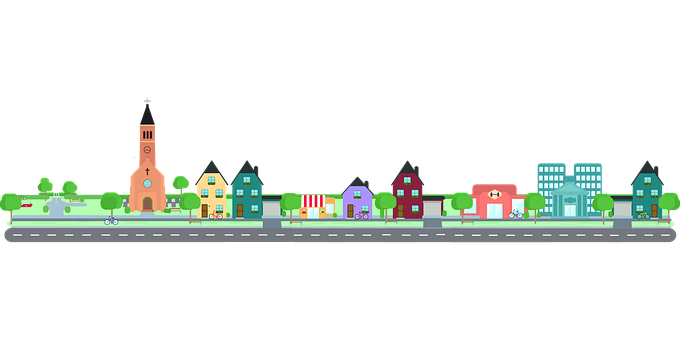